Администрация городского округа СаранскДепартамент по социальной политикеУправление образованияМУ «Информационно- методический центр»Муниципальное дошкольное образовательное учреждение«Детский сад №85 комбинированного вида»
Портфолио
Лакштанкиной Евгении Николаевны
воспитателя МДОУ «Детский сад № 85 комбинированного вида»
Дата рождения: 14.09.1988г.
Профессиональное образование: МГУ им. Н.П. Огарева по специальности «Политология», с дополнительной квалификацией «Преподаватель».
Диплом: ВСГ4352663
Дата выдачи: 23.06.2010г.
Переподготовка: «МГПИ им. М.Е. Евсевьева», 2018г.
Общий трудовой стаж: 11 лет
Стаж педагогической работы: 11 лет
Наличие квалификационной категории: первая квалификационная категория
Дата последней аттестации: приказ №1131 от 23.11.2016г.
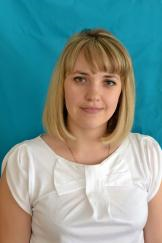 Инновационный педагогический опыт на тему: «Формирование патриотических чувств у дошкольников» представлен на сайте: https://upload2.schoolrm.ru/iblock/983/983c615972ce25a09985cbd4c04aa1ea/ped-opyt-Lakshtankina.docx
Оригинальность педагогического опыта составляет:
81,81%
СодержаниеРаздел 1. Участие в инновационной (экспериментальной) деятельности.Раздел 2. Наставничество  Раздел 3. Наличие публикаций.Раздел 4. Результаты участия воспитанников в: конкурсах, выставках, турнирах, соревнованиях, акциях, фестивалях.Раздел 5. Наличие авторских программ, методических пособий.Раздел 6. Выступления на заседаниях методических советов, научно-практических конференциях, педагогических чтениях, семинарах, секциях, форумах, радиопередачах (очно).Раздел 7. Проведение открытых занятий, мастер- классов, мероприятий.Раздел 8. Экспертная деятельность.Раздел 9. Общественно – педагогическая активность педагога: участие в комиссиях, педагогических сообществах, в жюри конкурсовРаздел 10. Позитивные результаты работы с воспитанниками.Раздел 11. Качество взаимодействия с родителями.Раздел 12. Работа с детьми из социально – неблагополучных семей.Раздел 13. Участие педагога в профессиональных конкурсах.Раздел 14. Награды и поощрения.
Раздел 1.Участие в инновационной (экспериментальной) деятельности
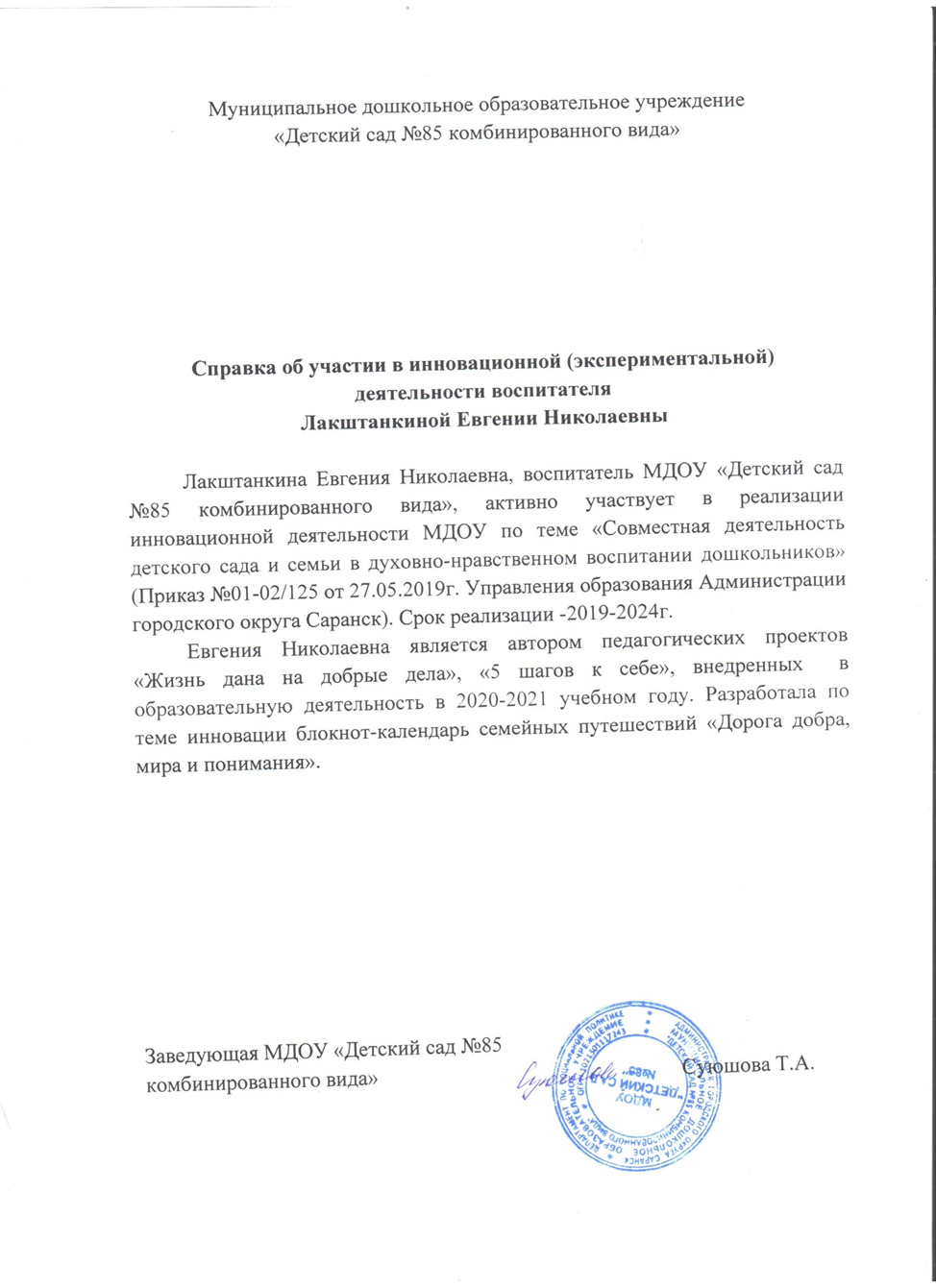 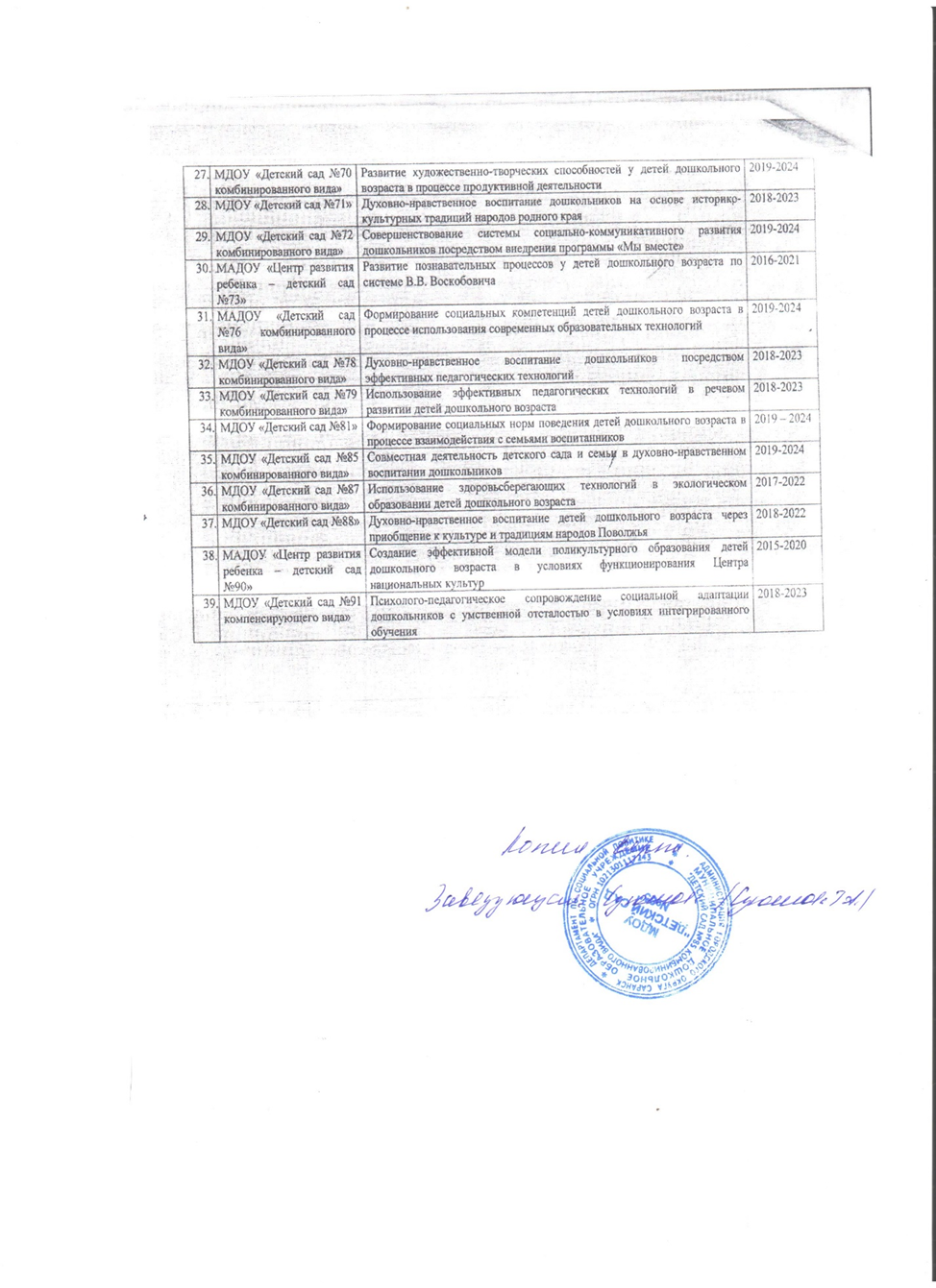 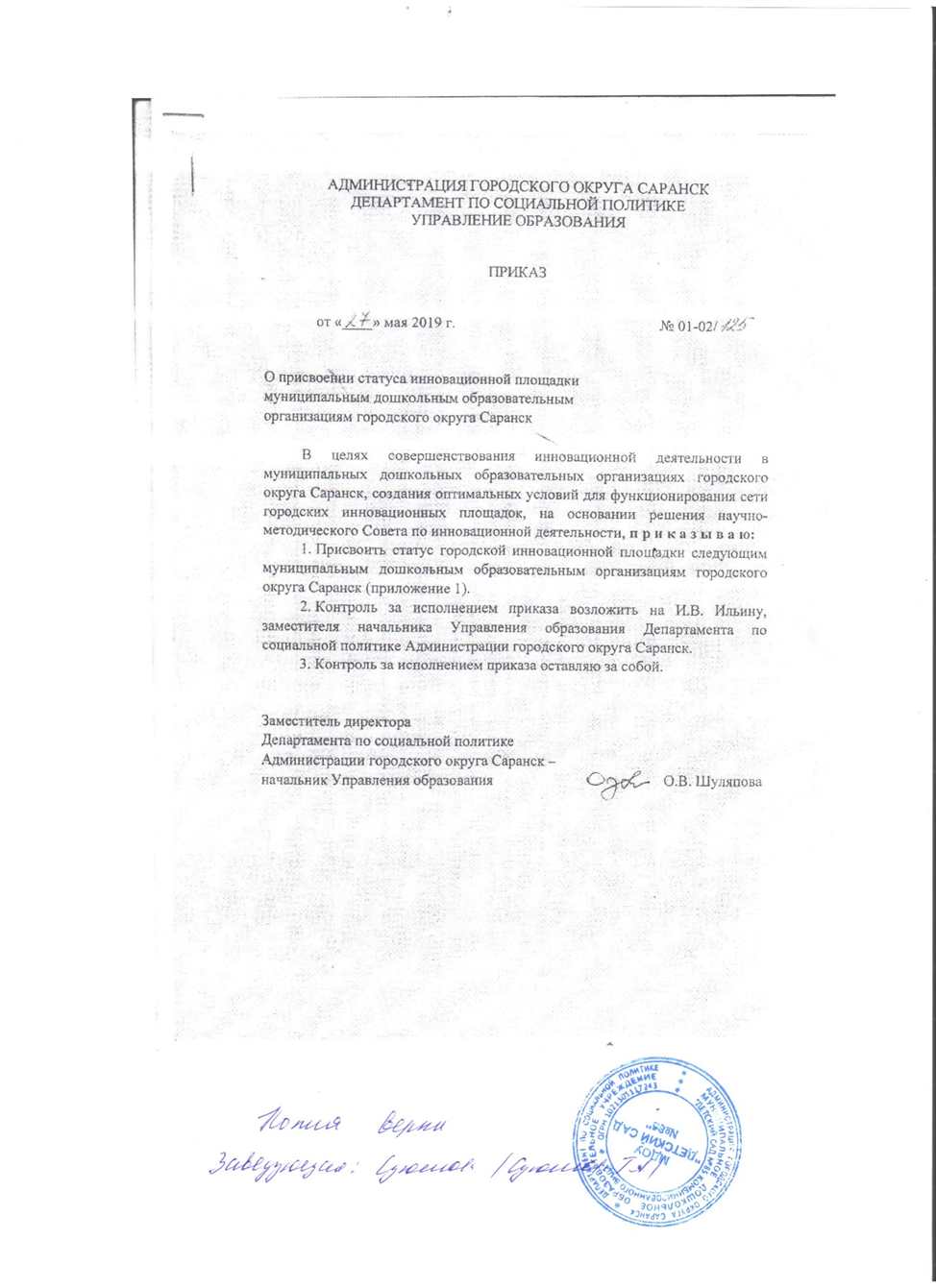 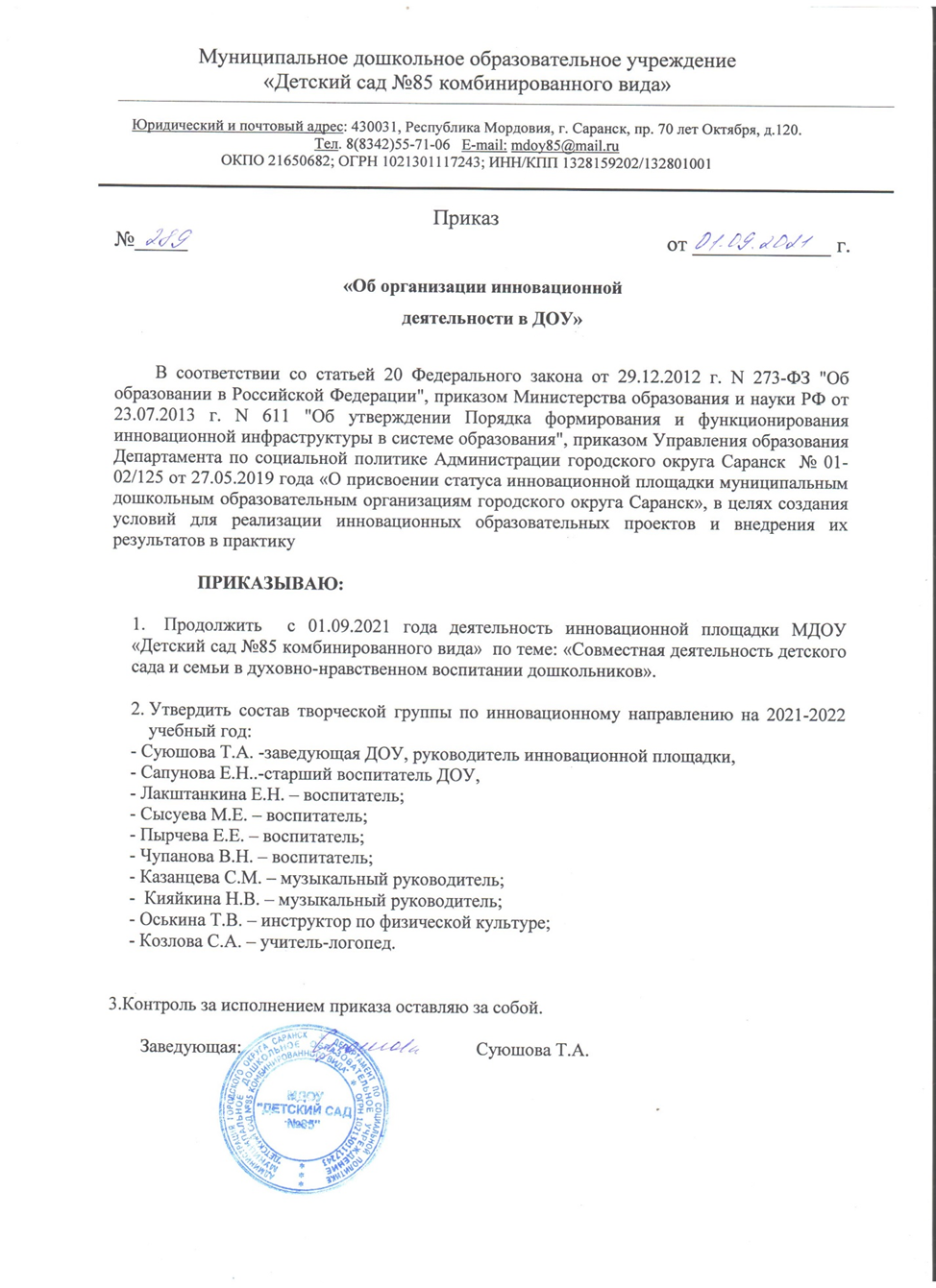 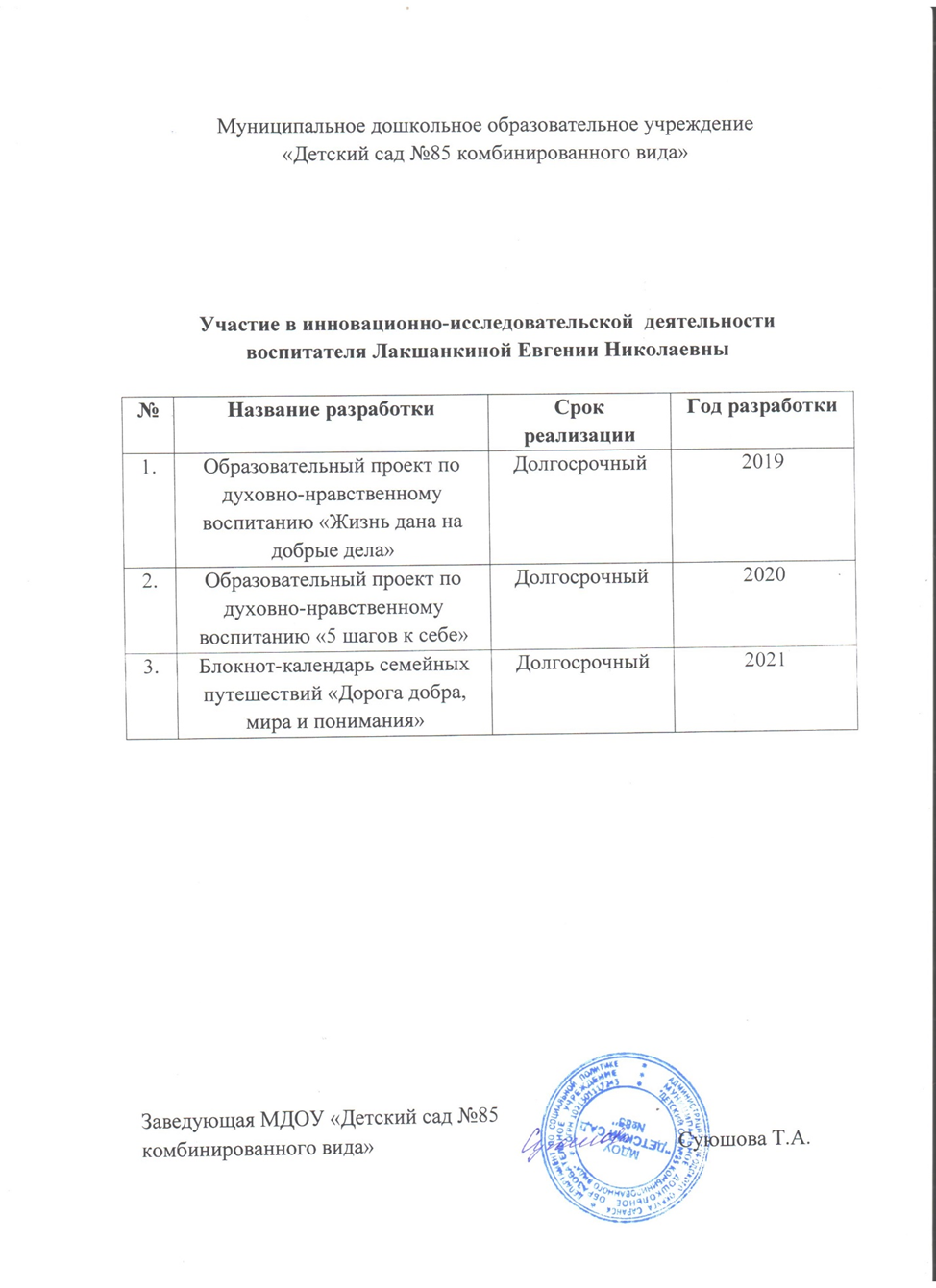 Раздел 2.   Наставничество
Раздел 3.Наличие публикаций
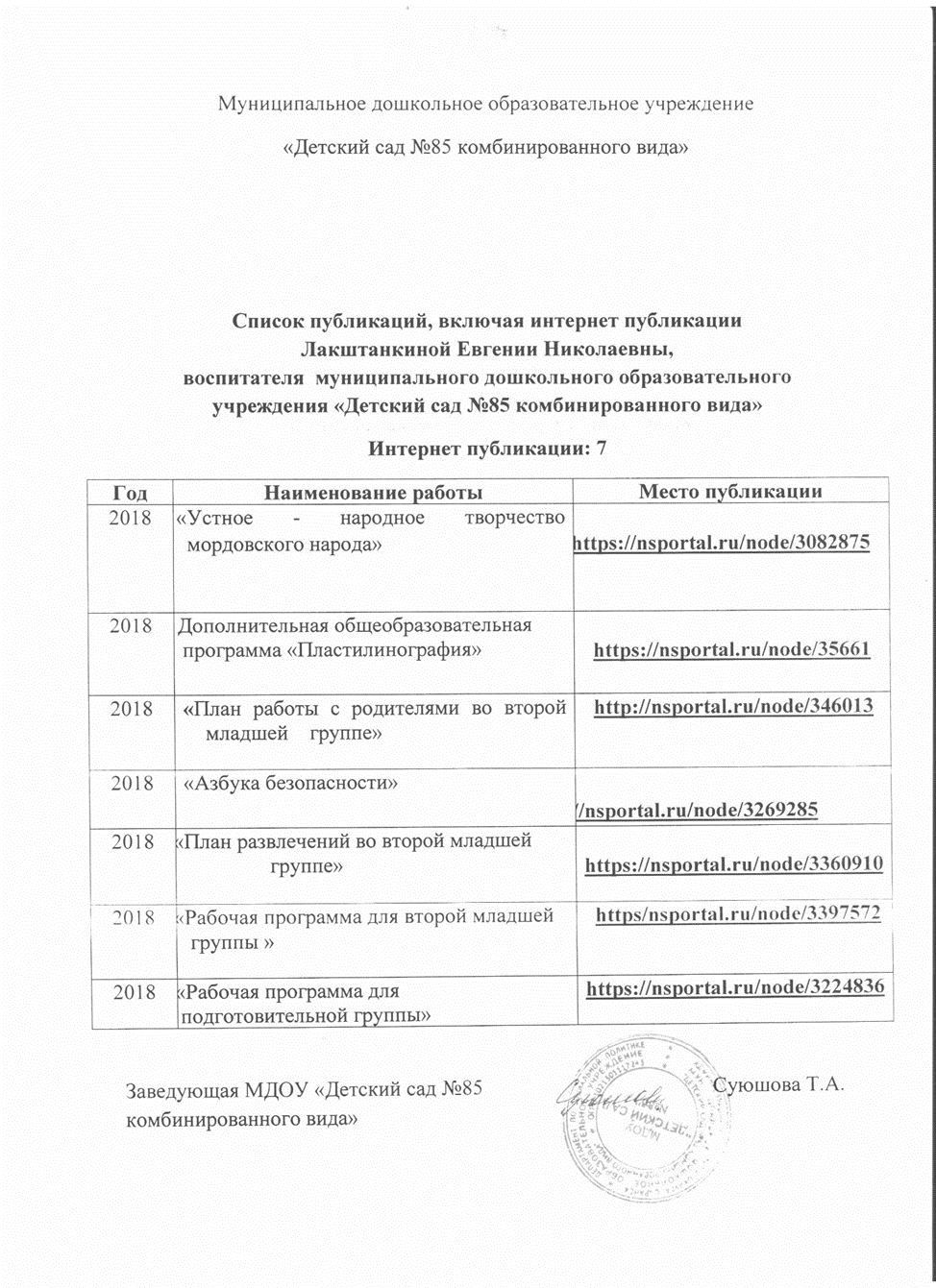 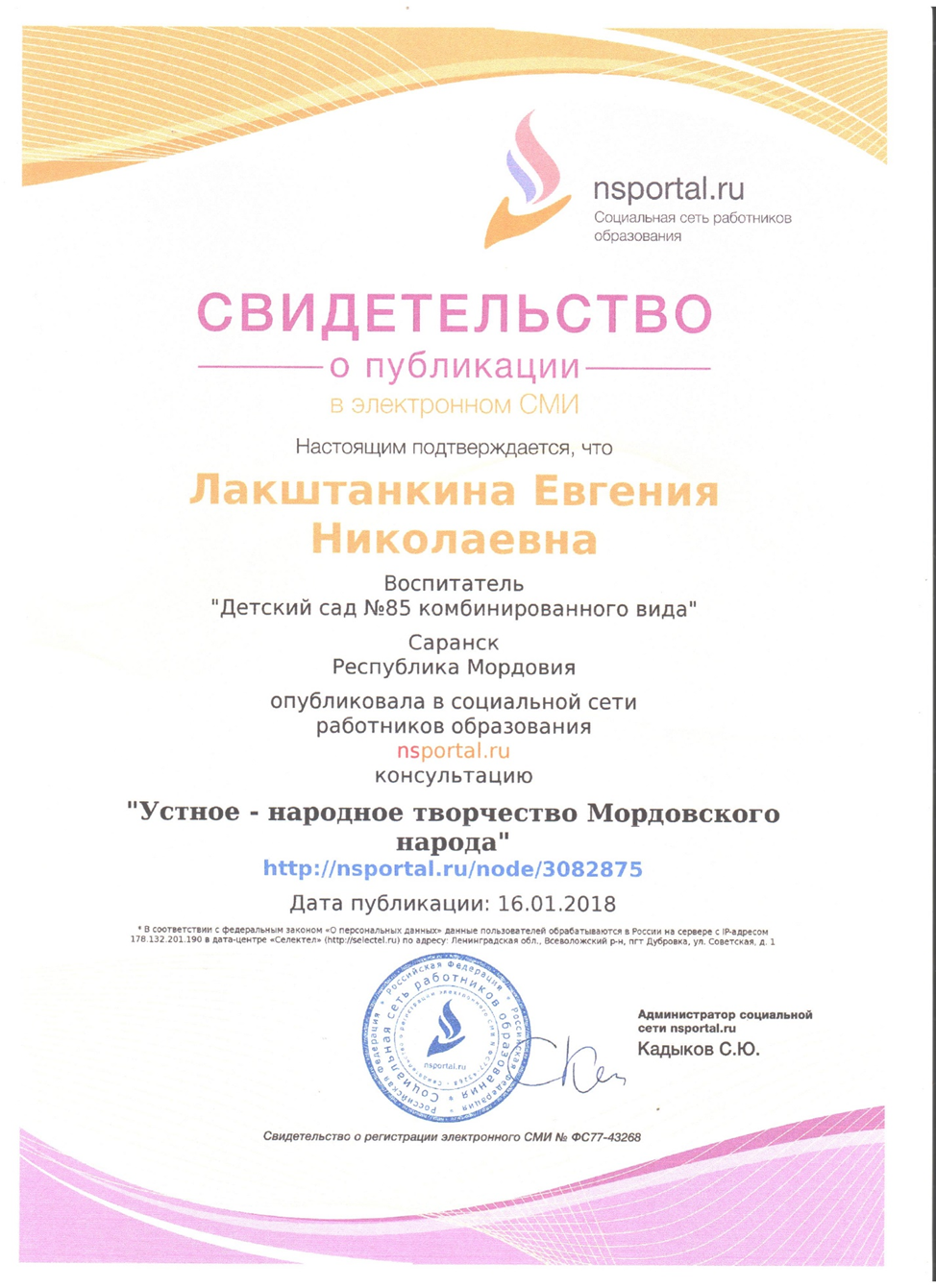 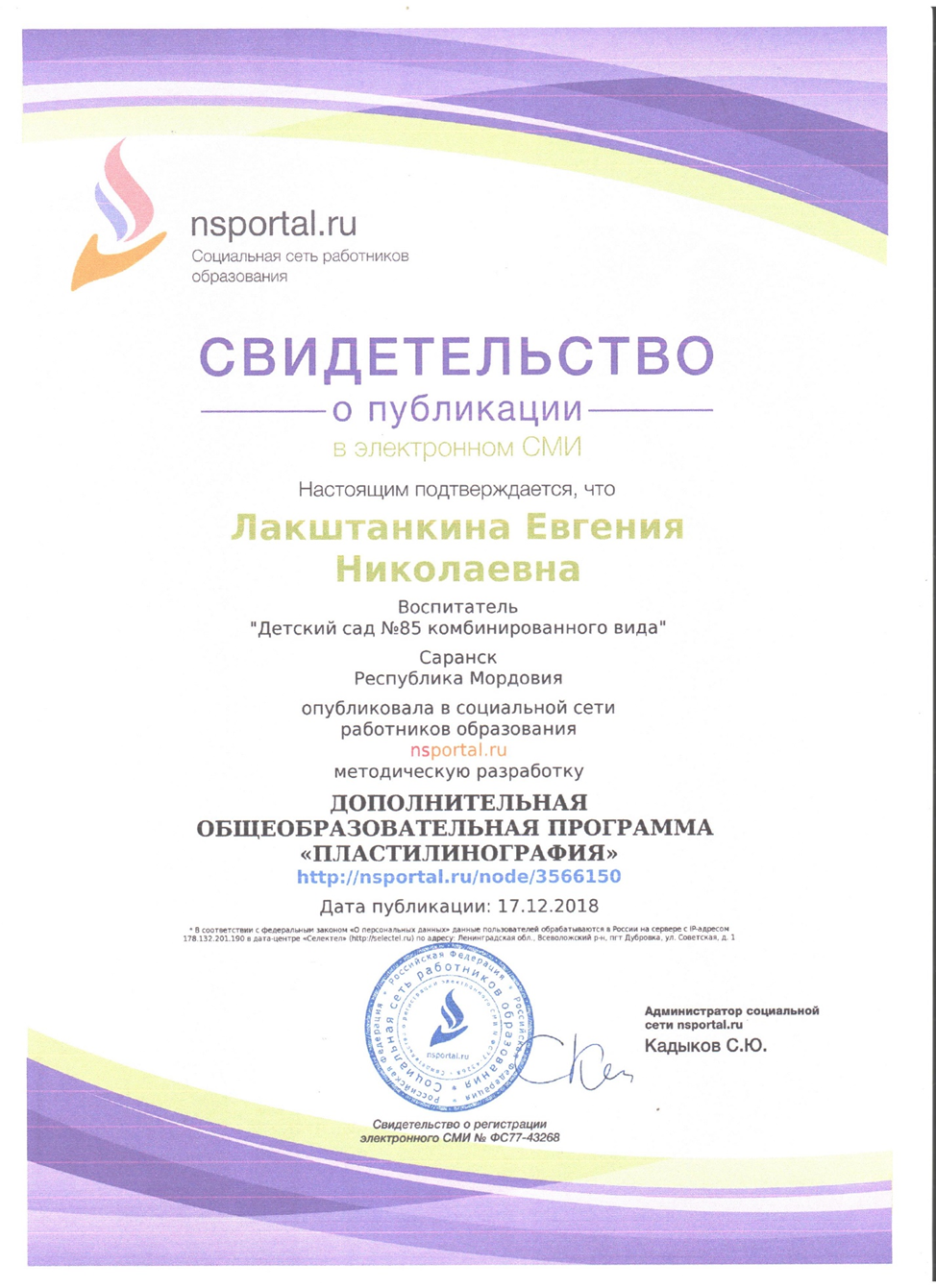 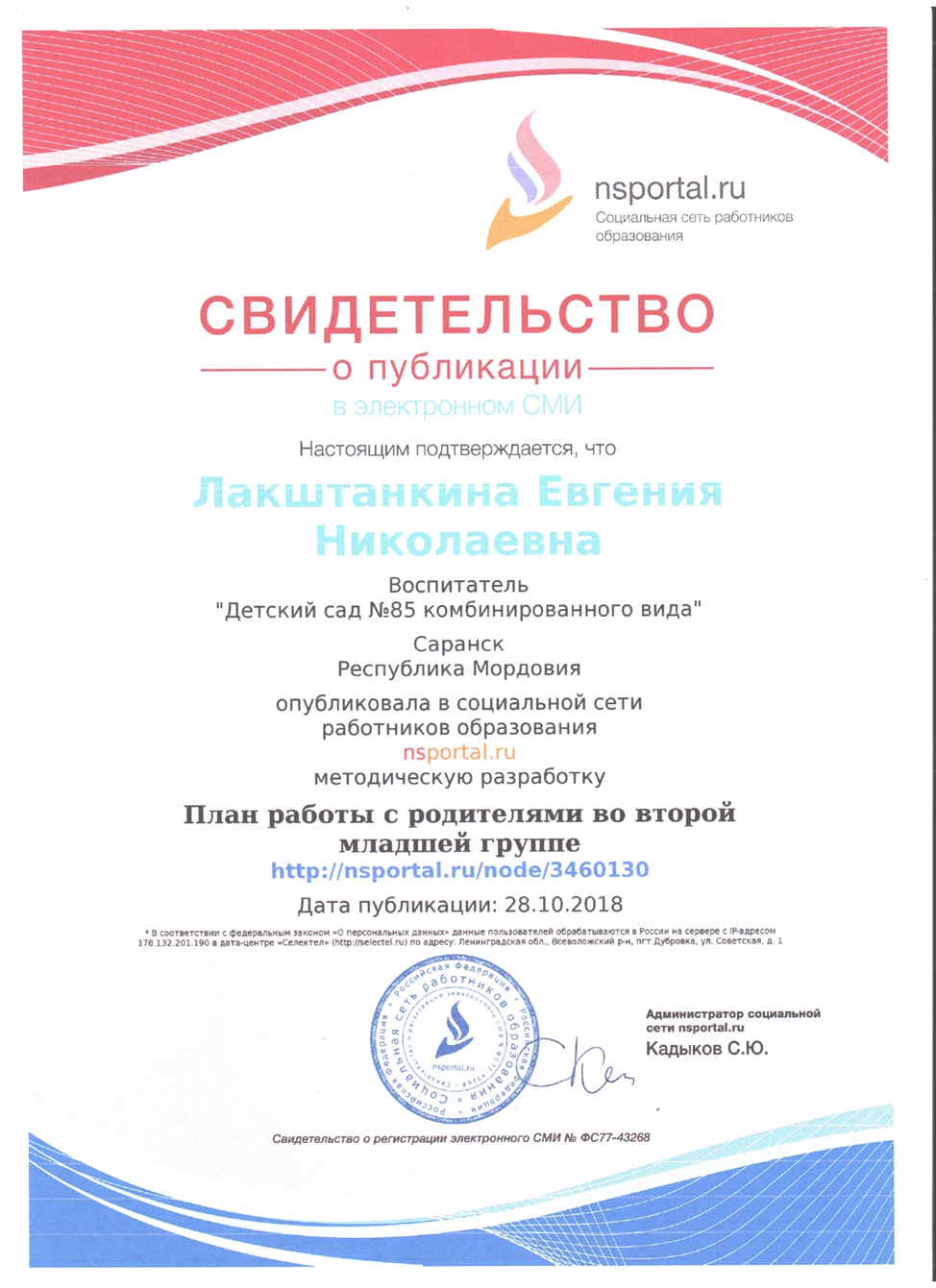 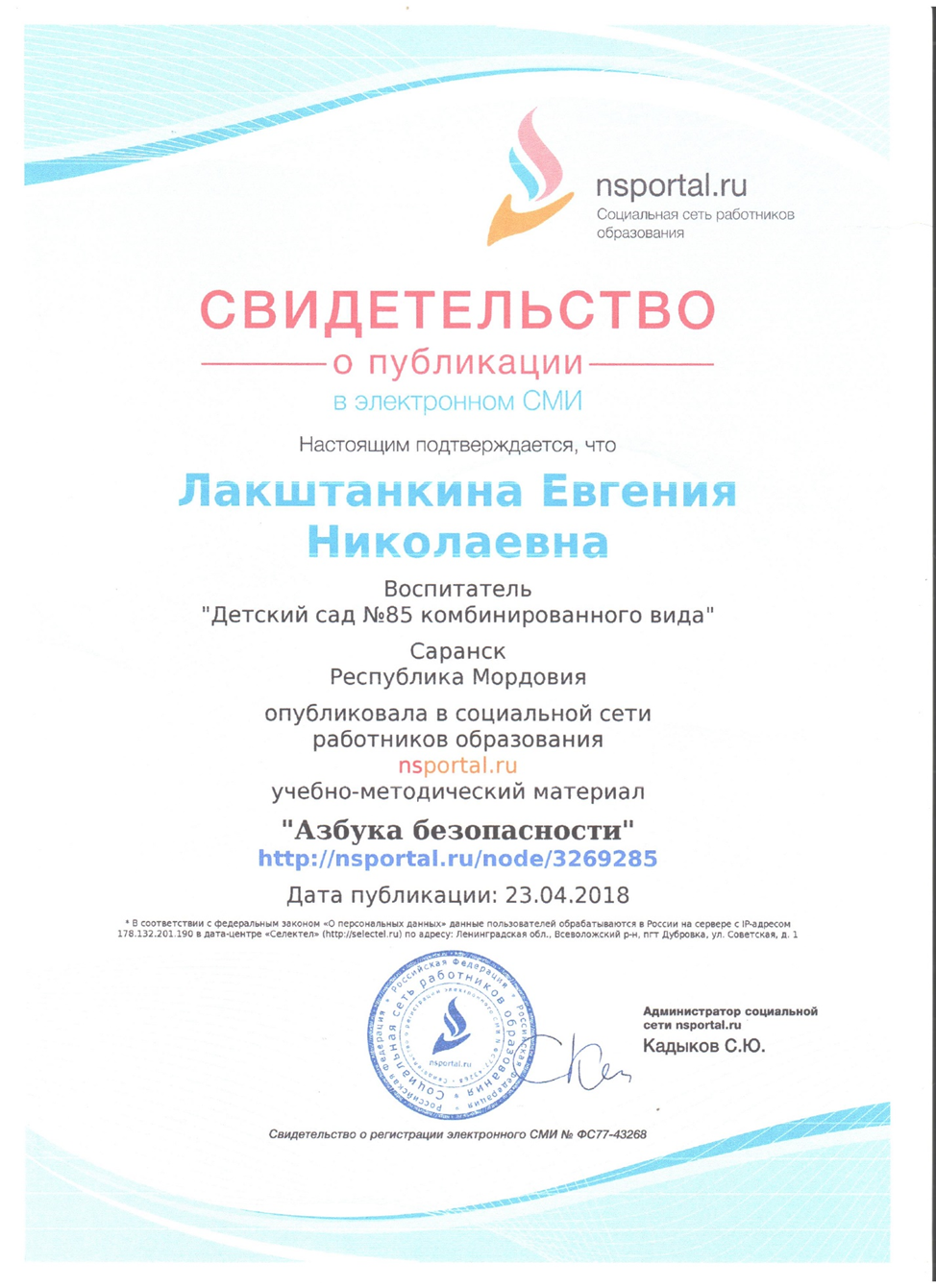 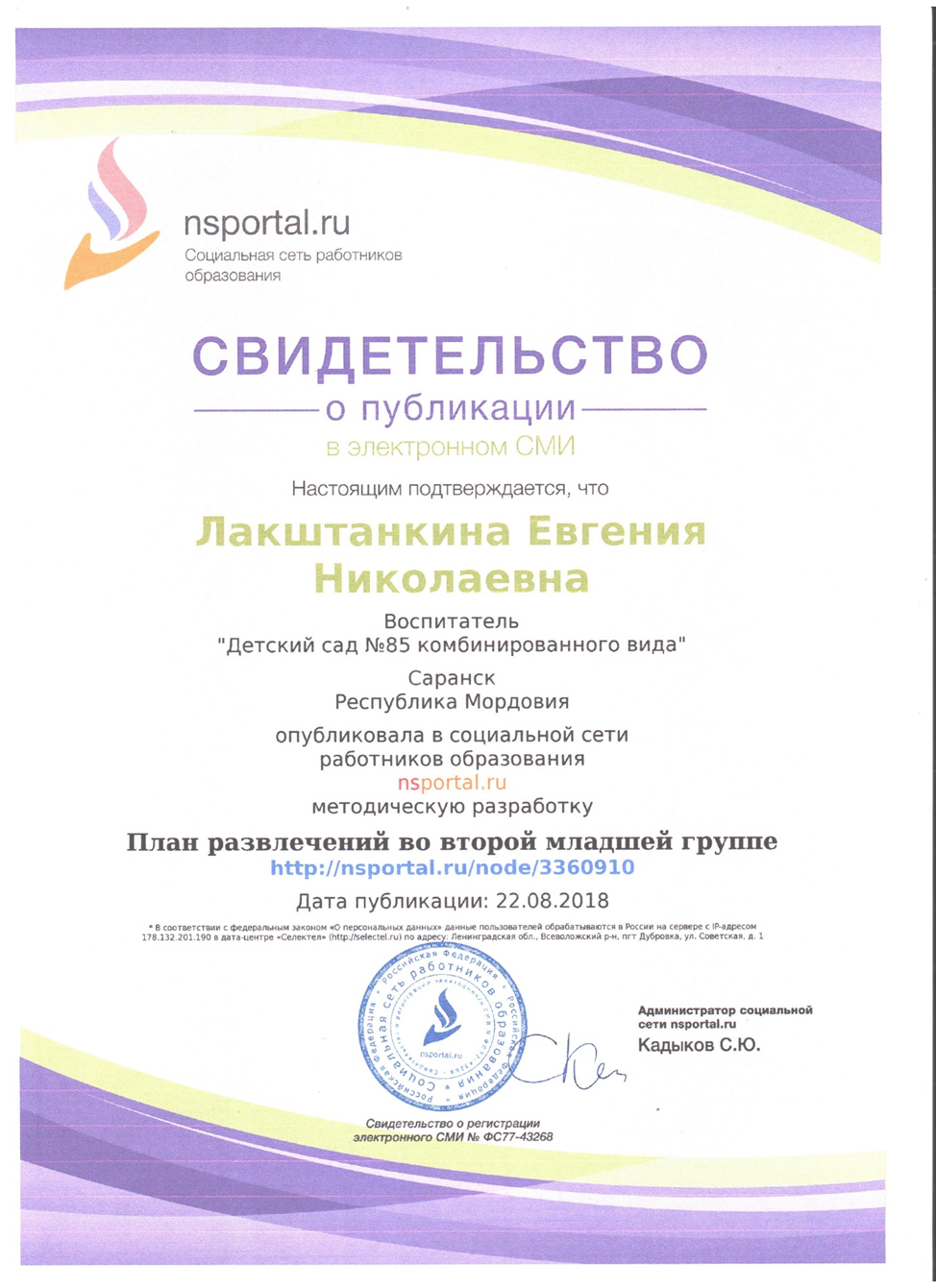 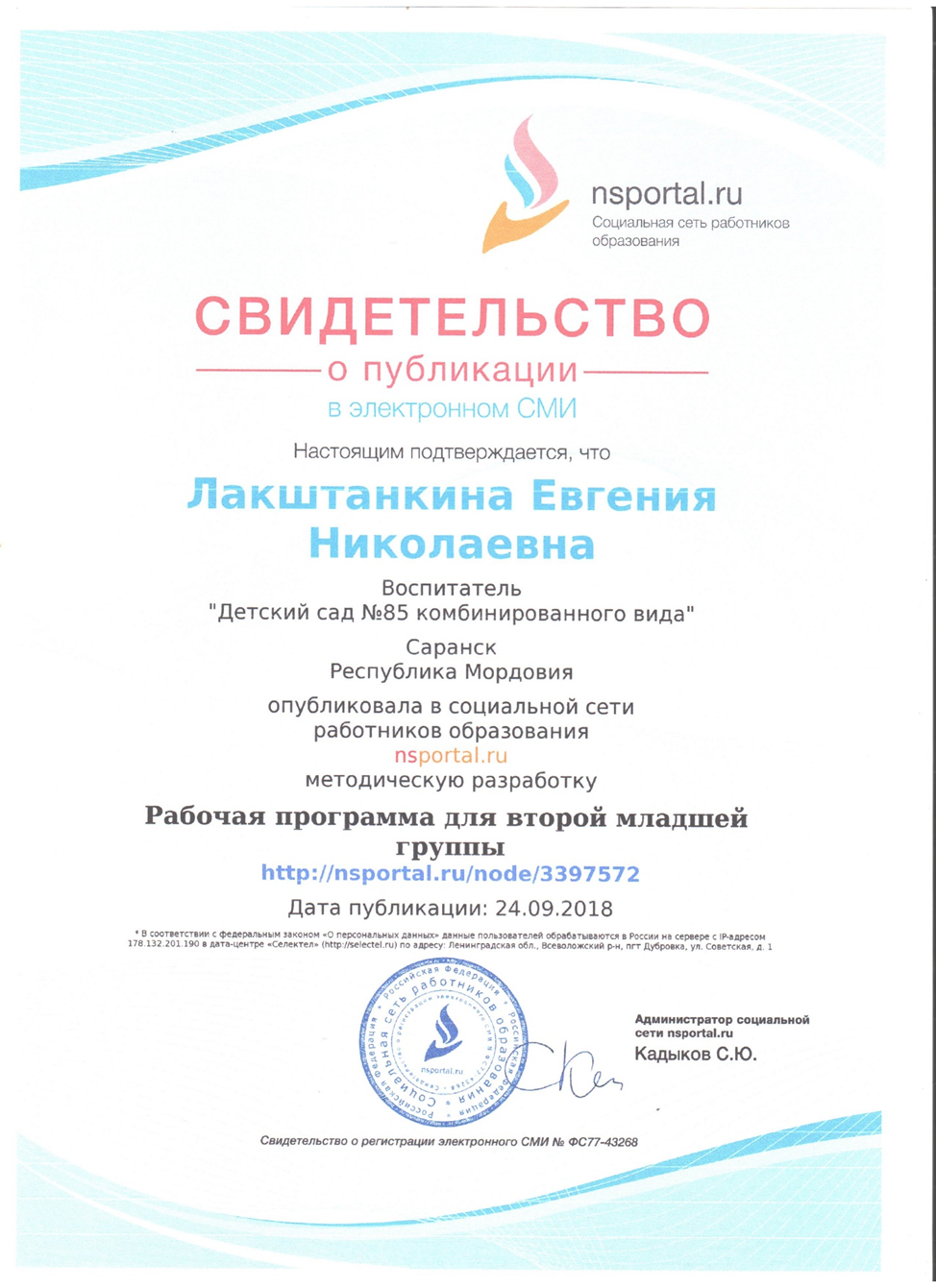 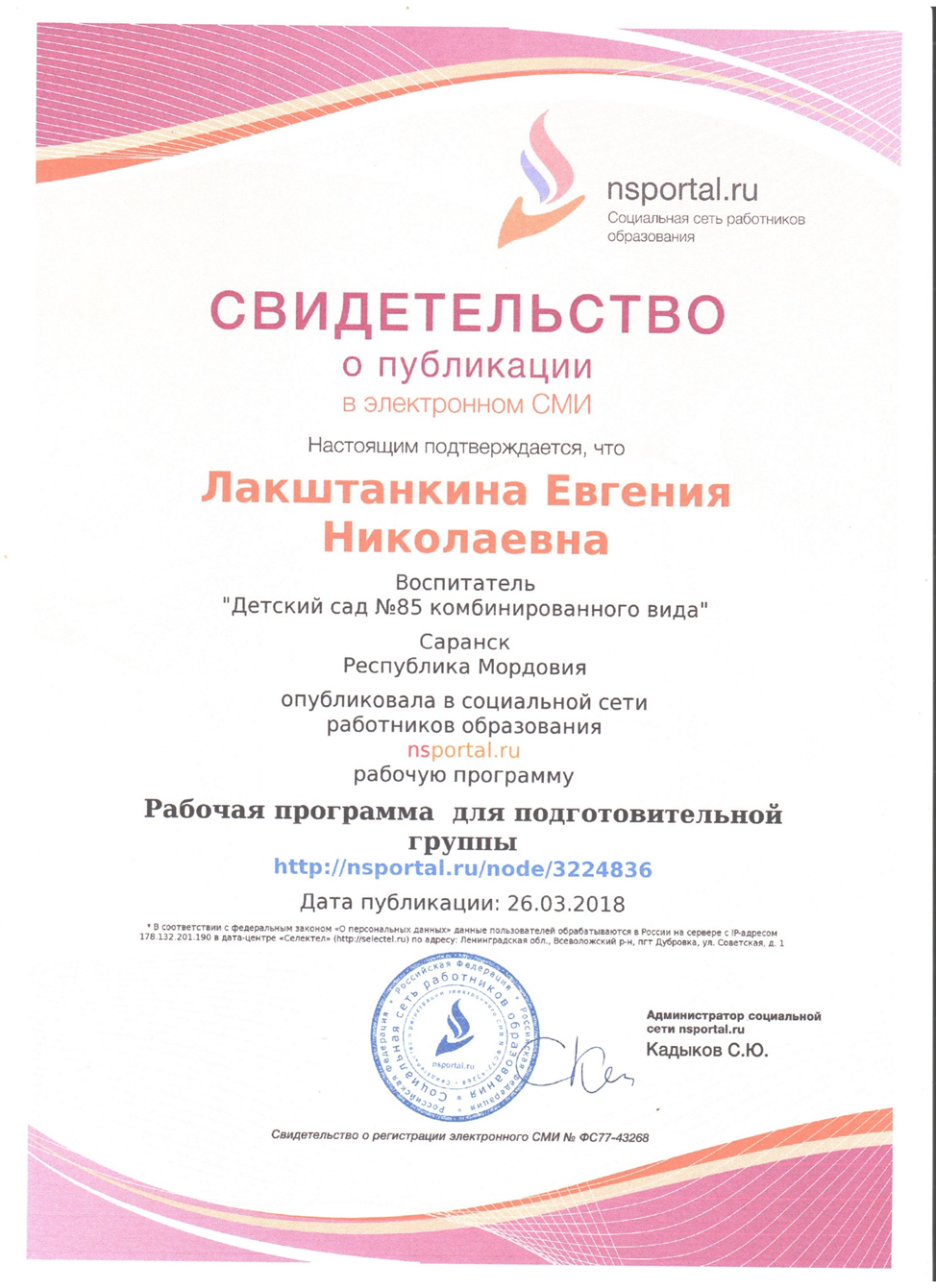 Раздел 4.Результаты участия воспитанников в конкурсах, выставках, турнирах, соревнованиях, акциях, фестивалях
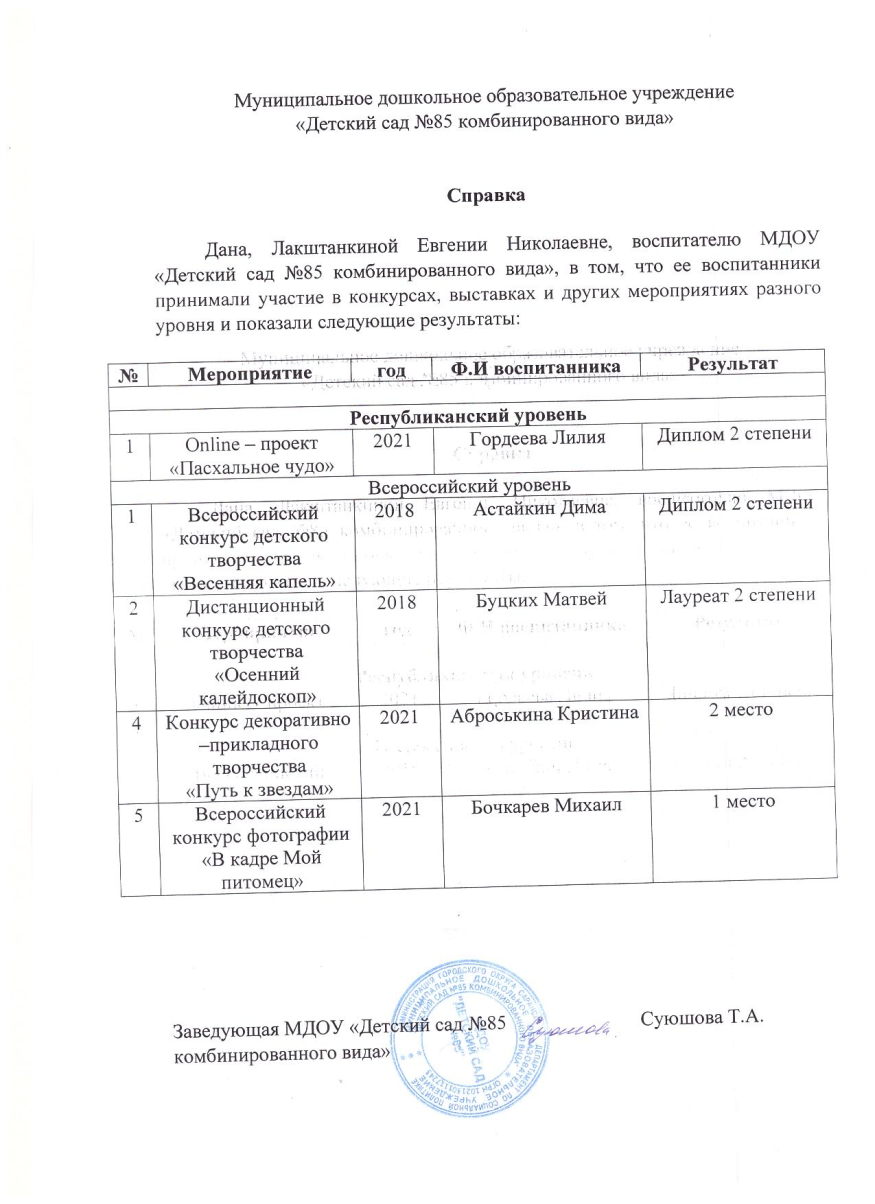 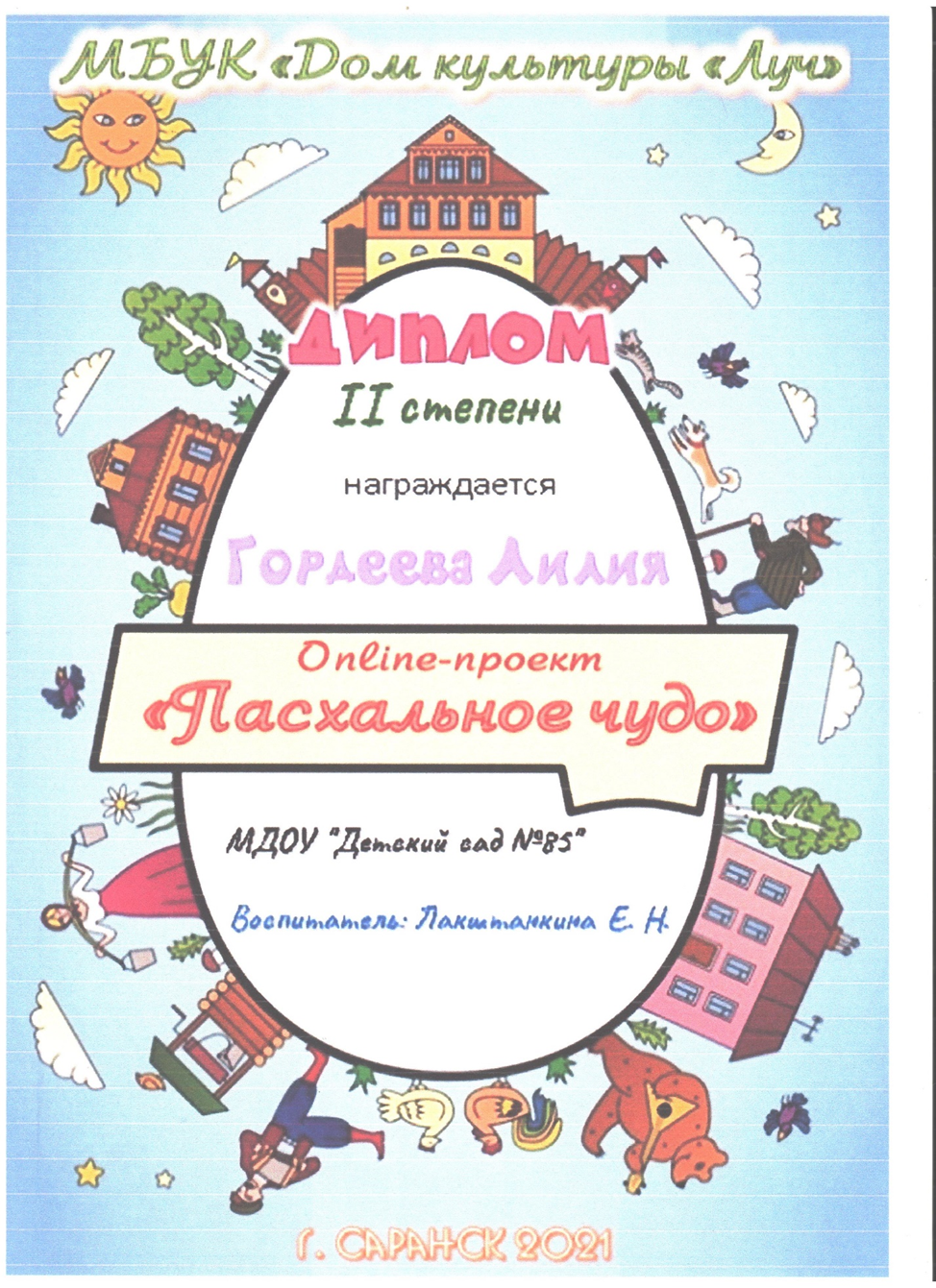 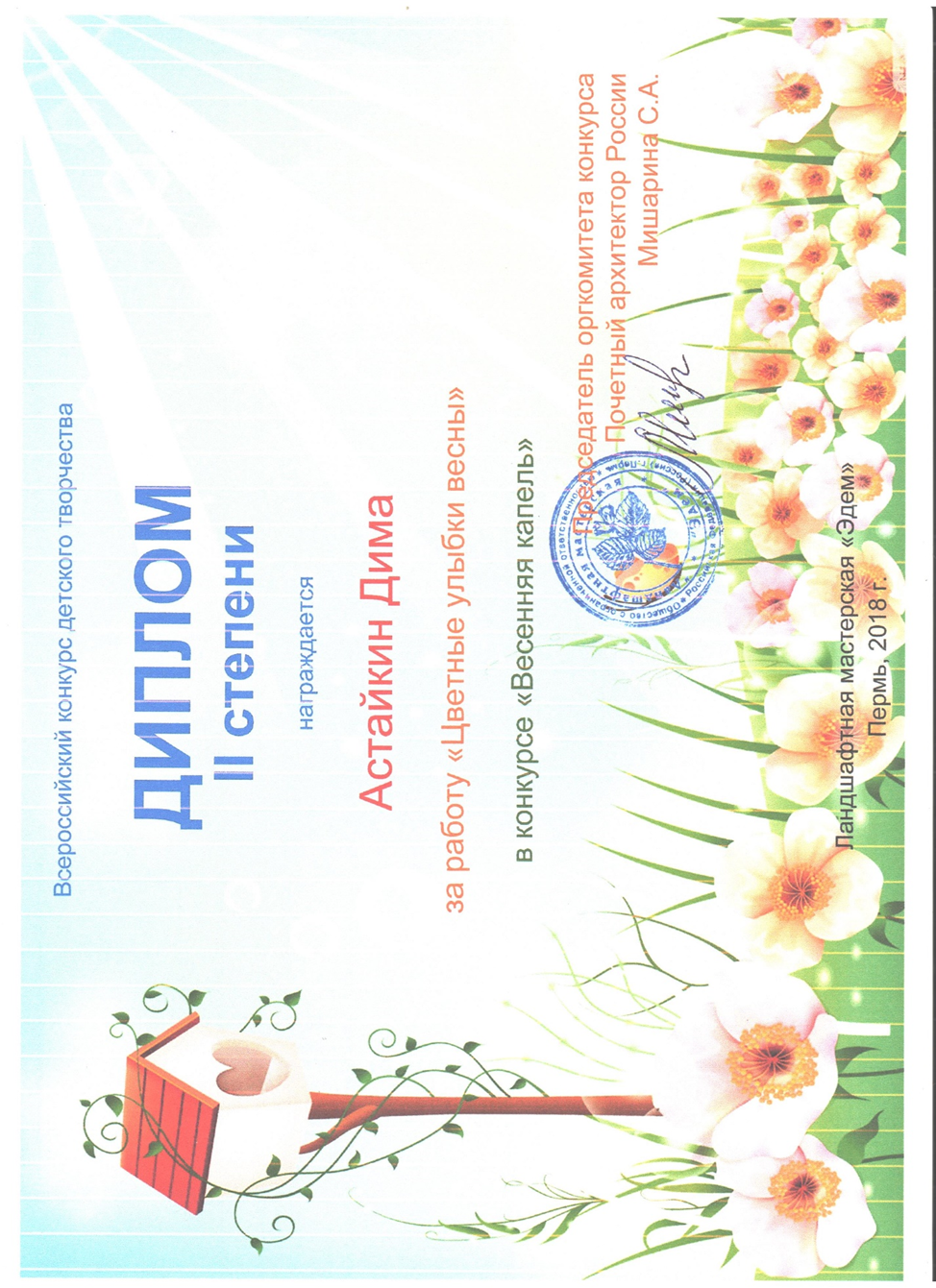 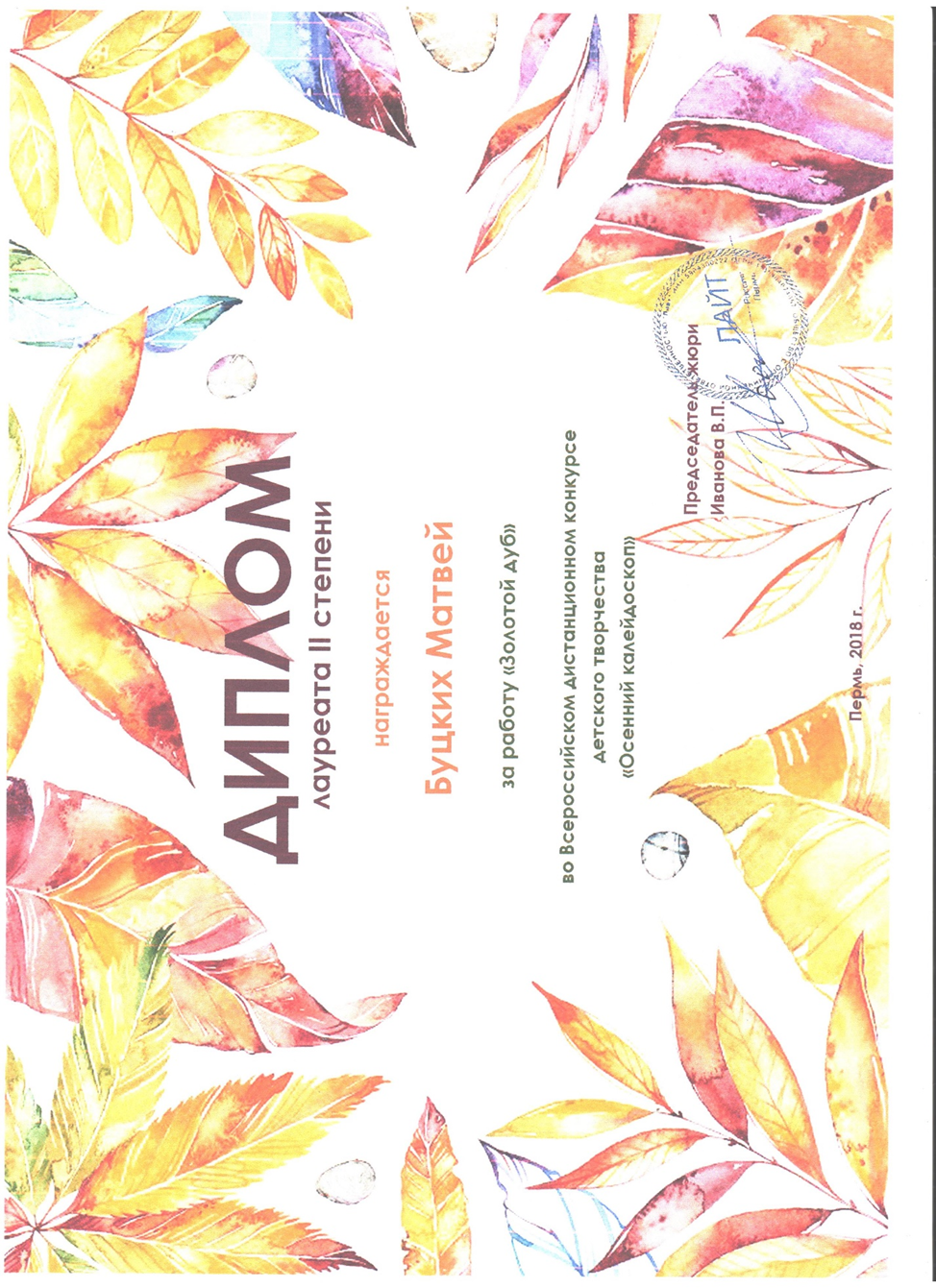 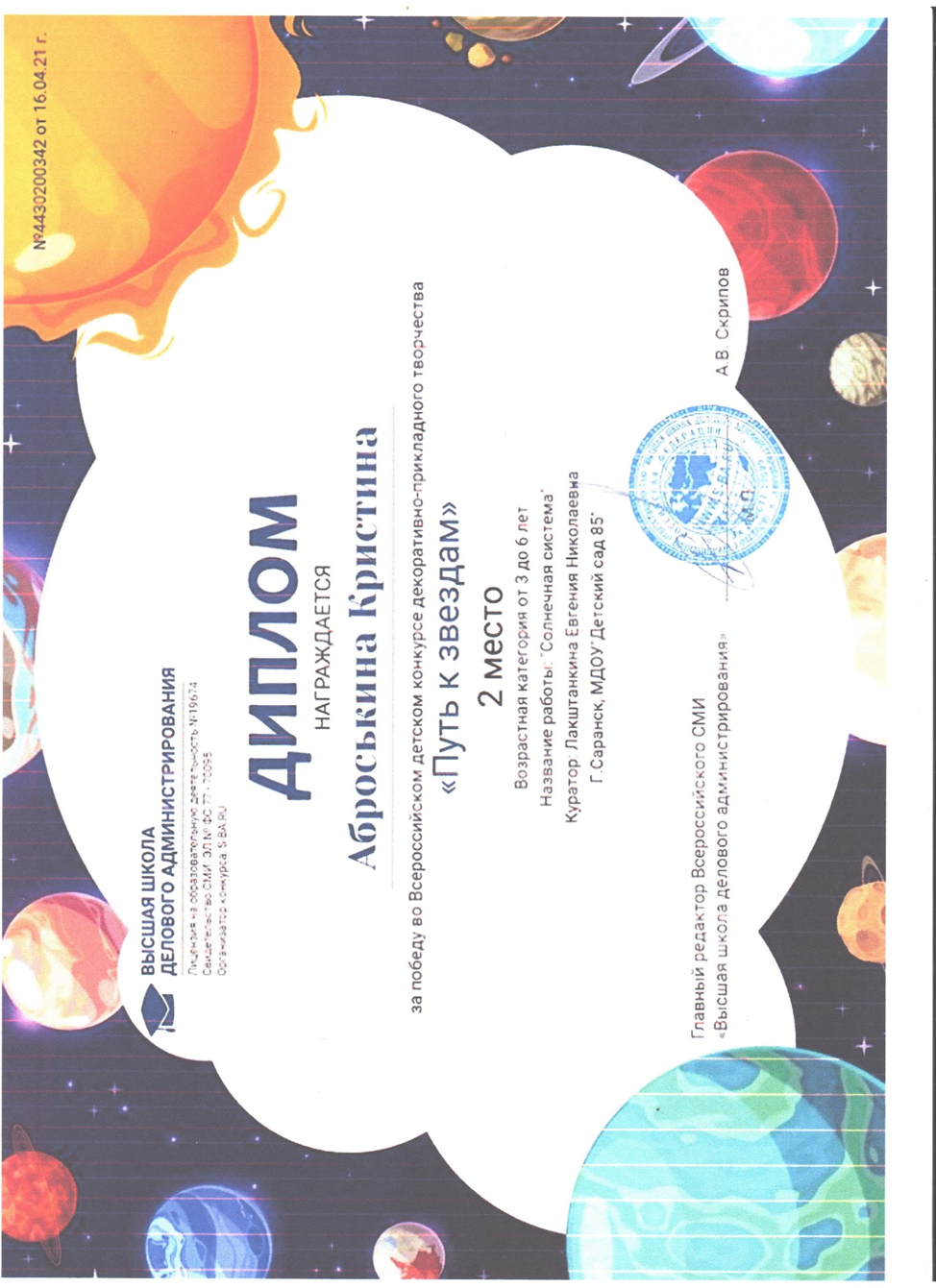 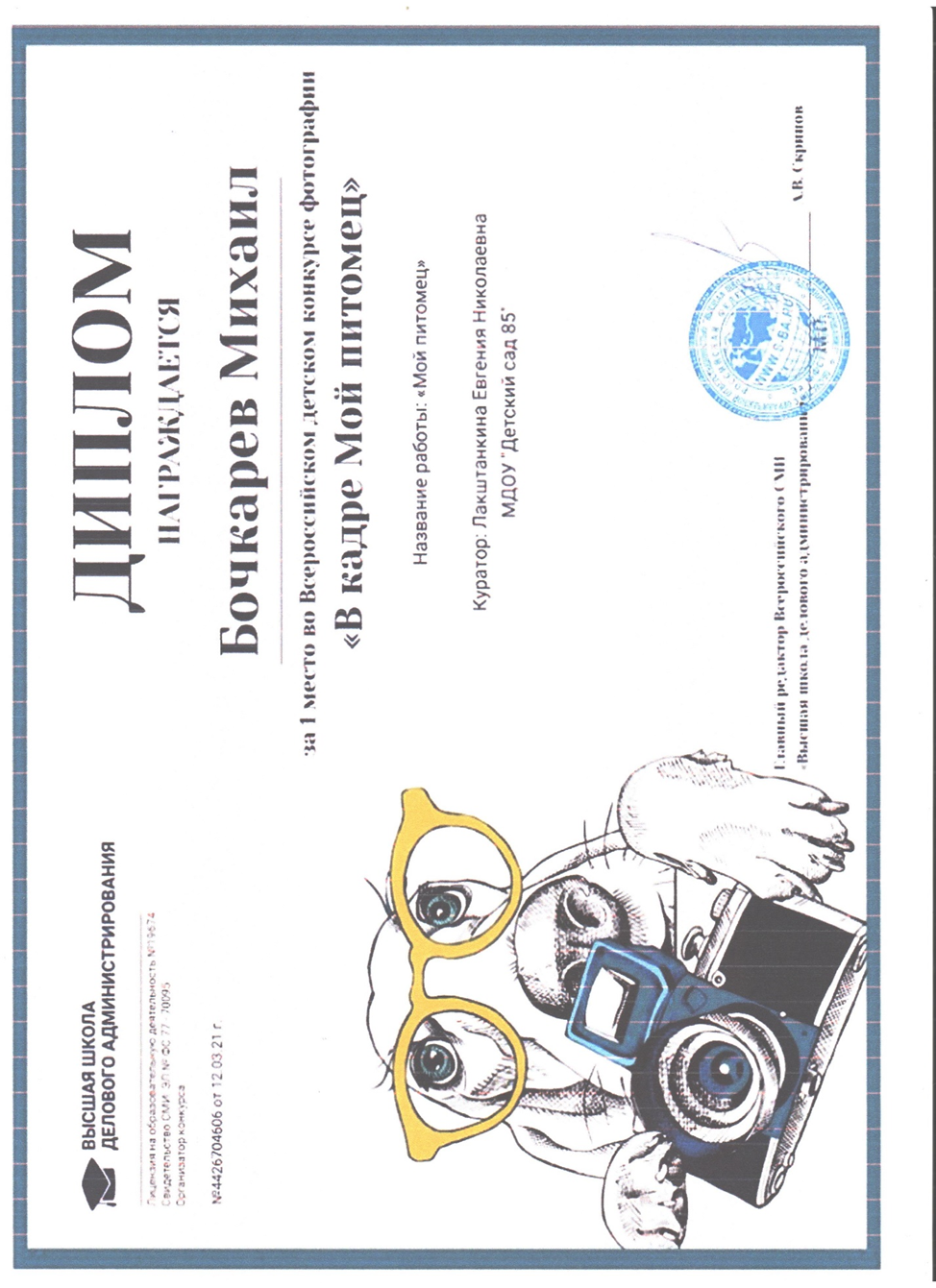 Раздел 5.Наличие авторских программ, методических пособий
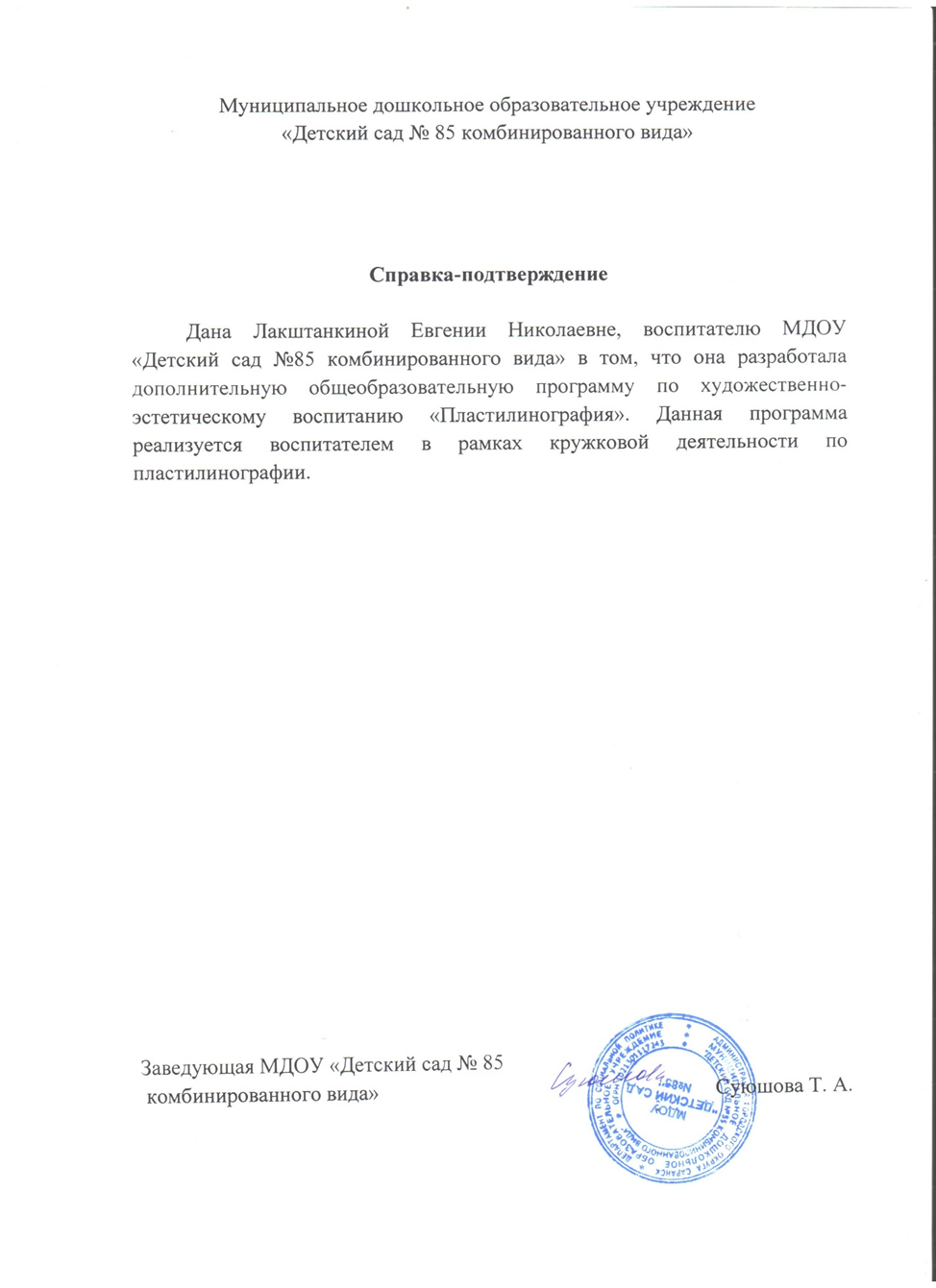 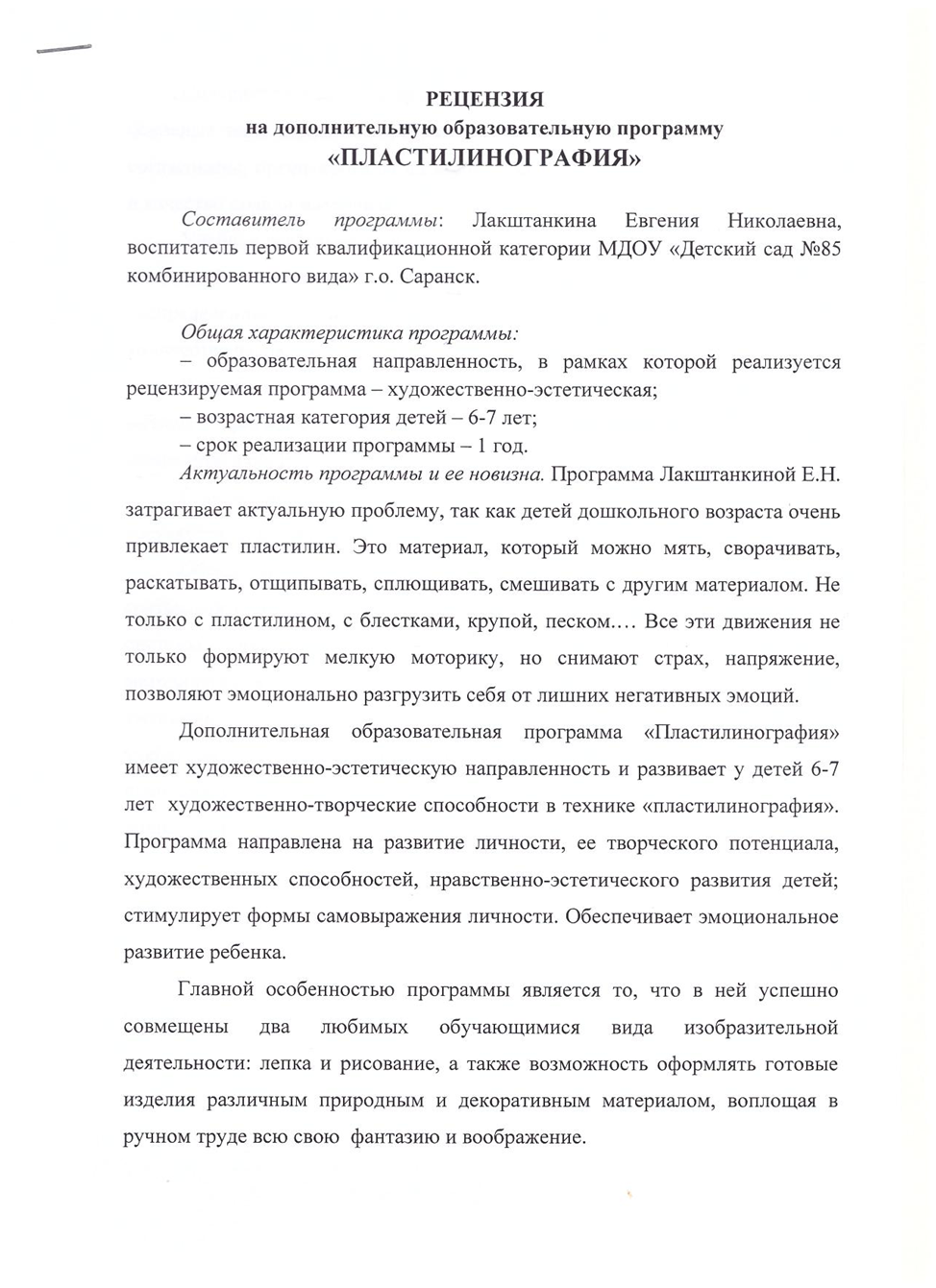 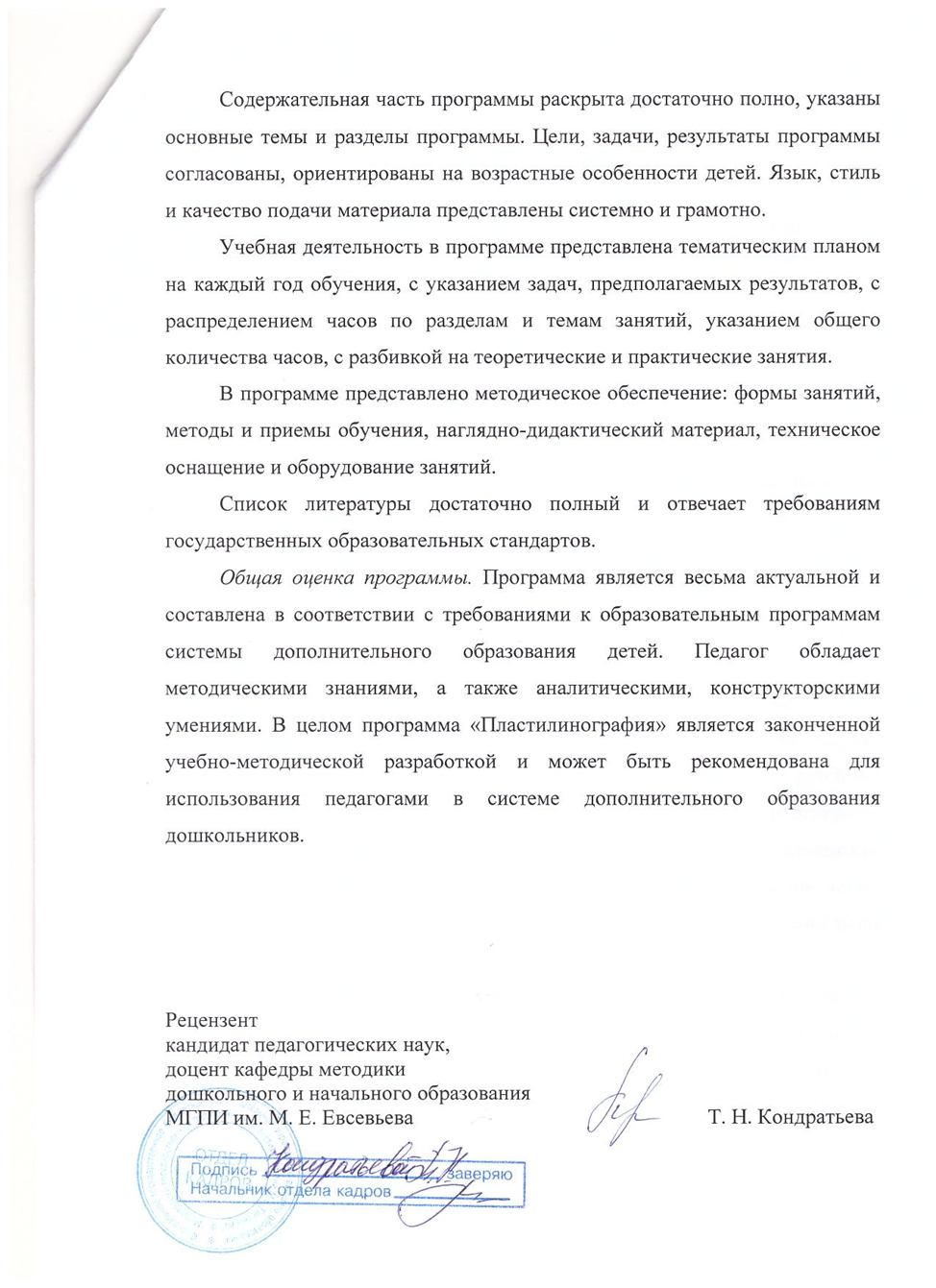 Раздел 6. Выступления на заседаниях методических советов, научно-практических конференциях, педагогических чтениях, семинарах, секциях, форумах, радиопередачах (очно).
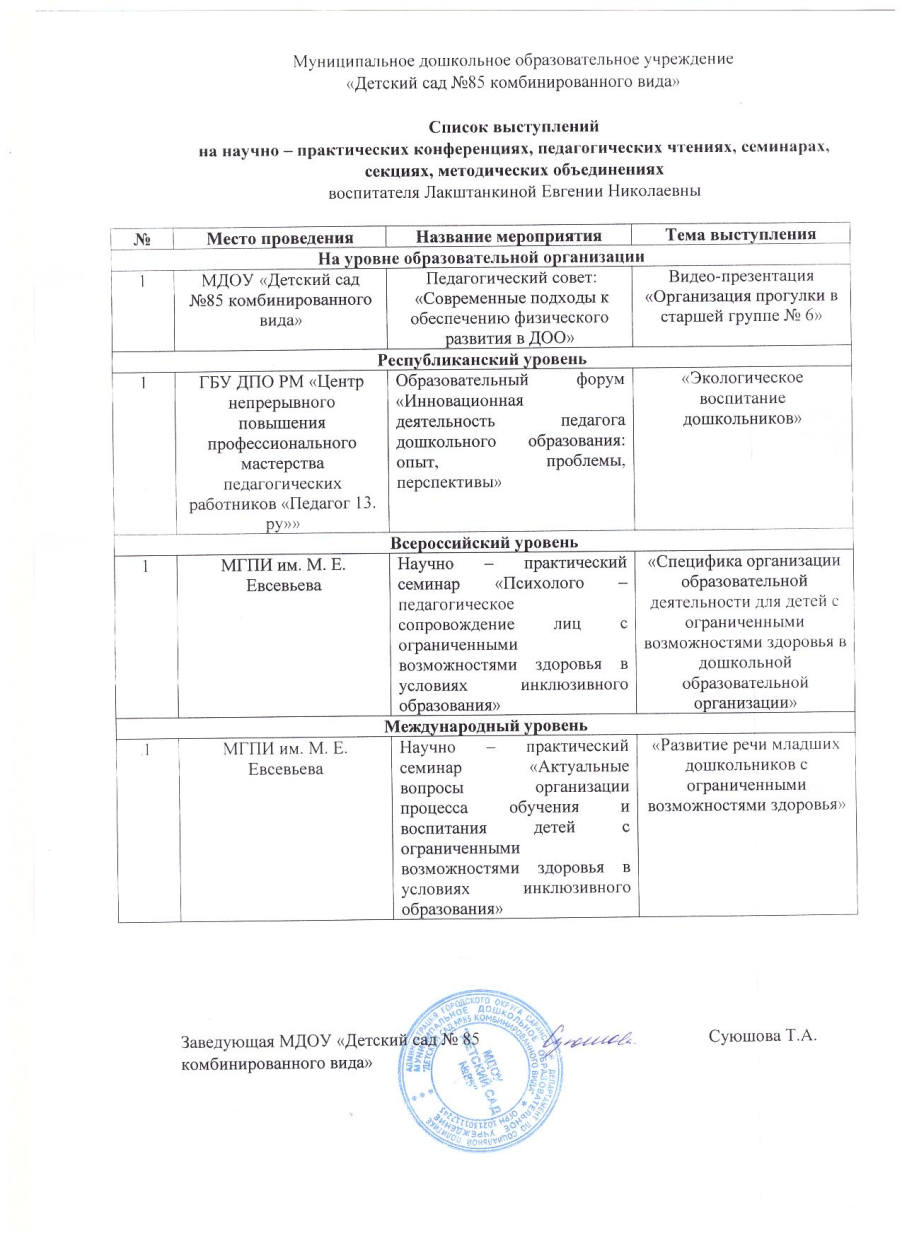 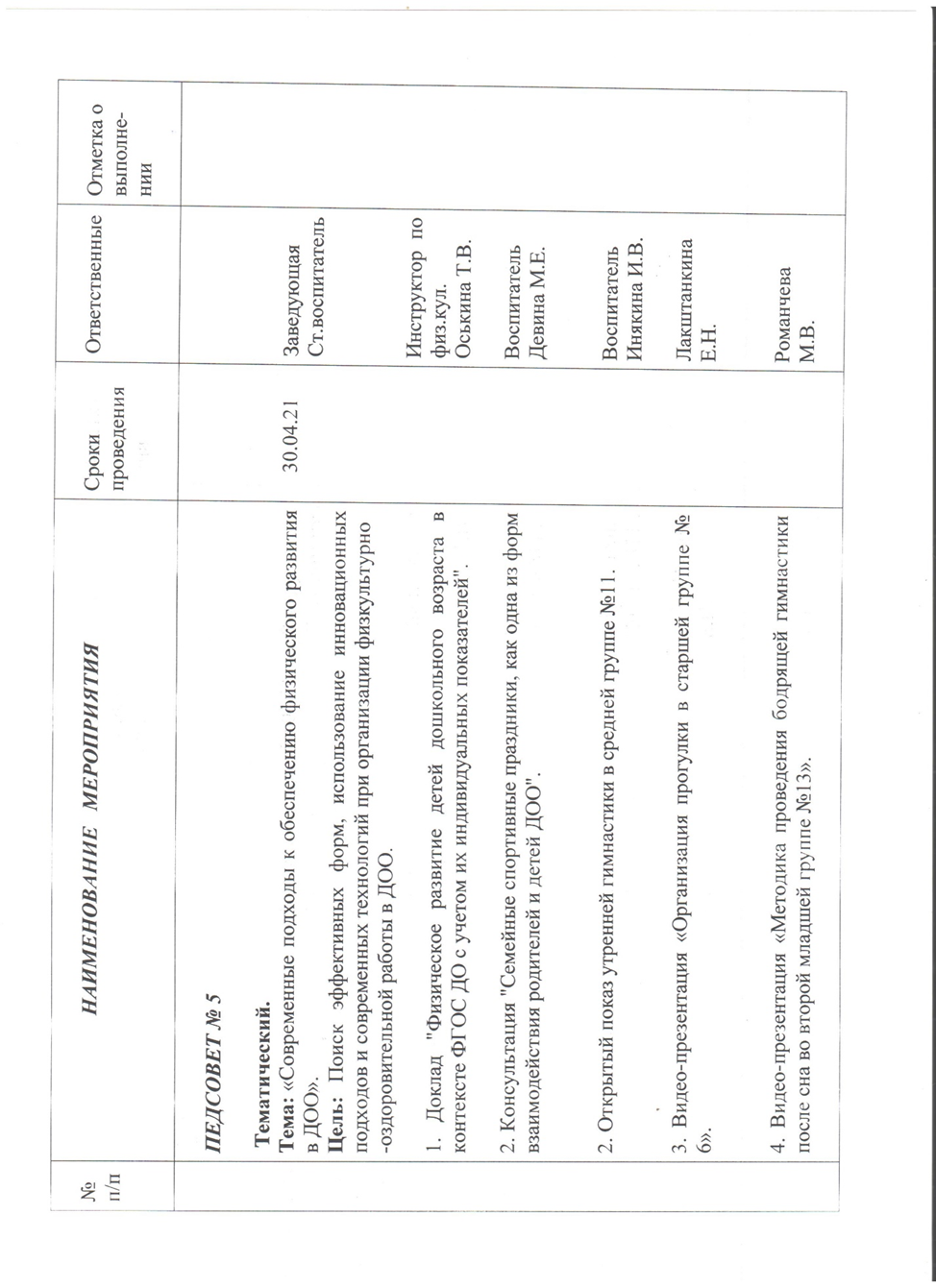 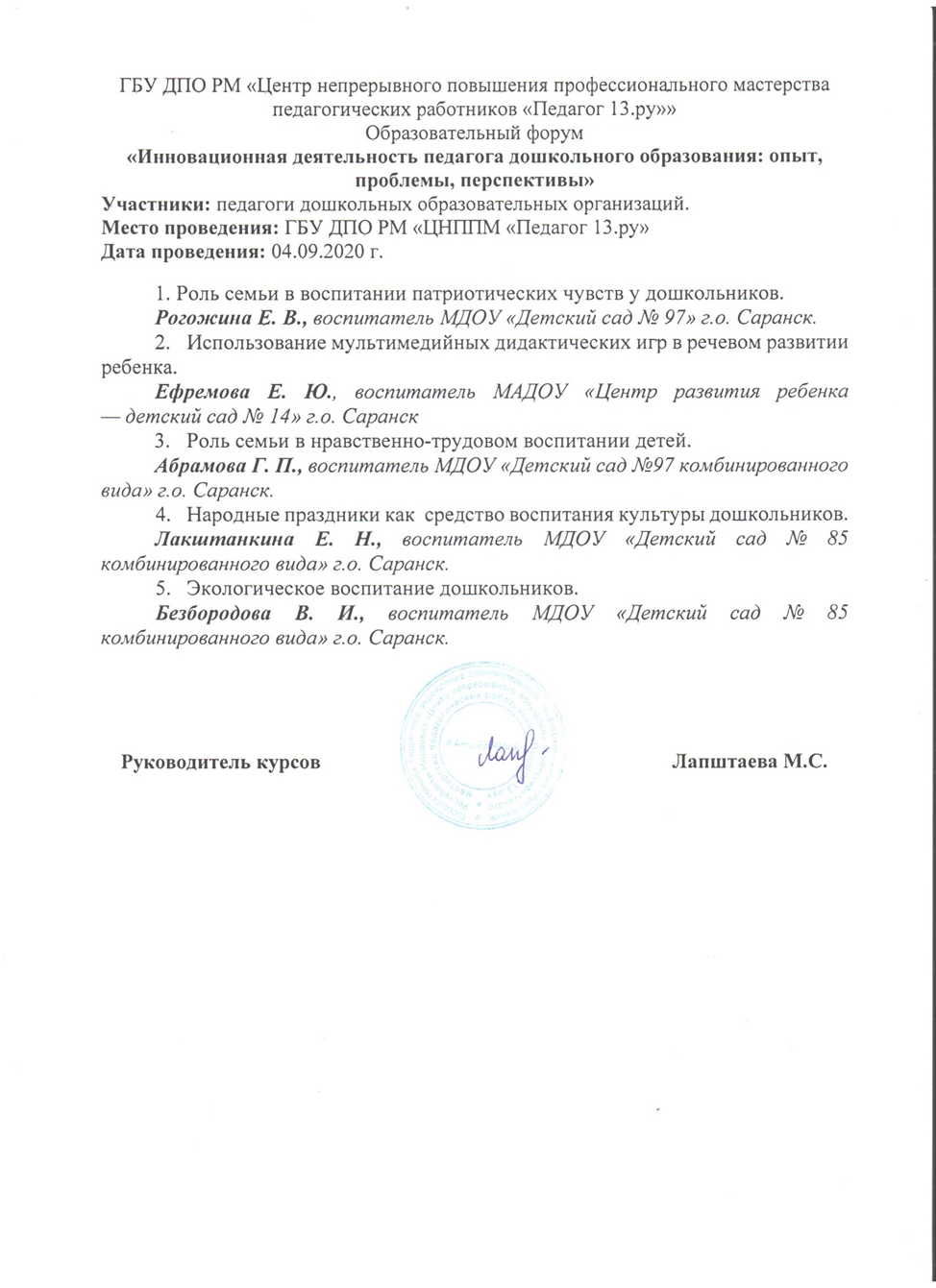 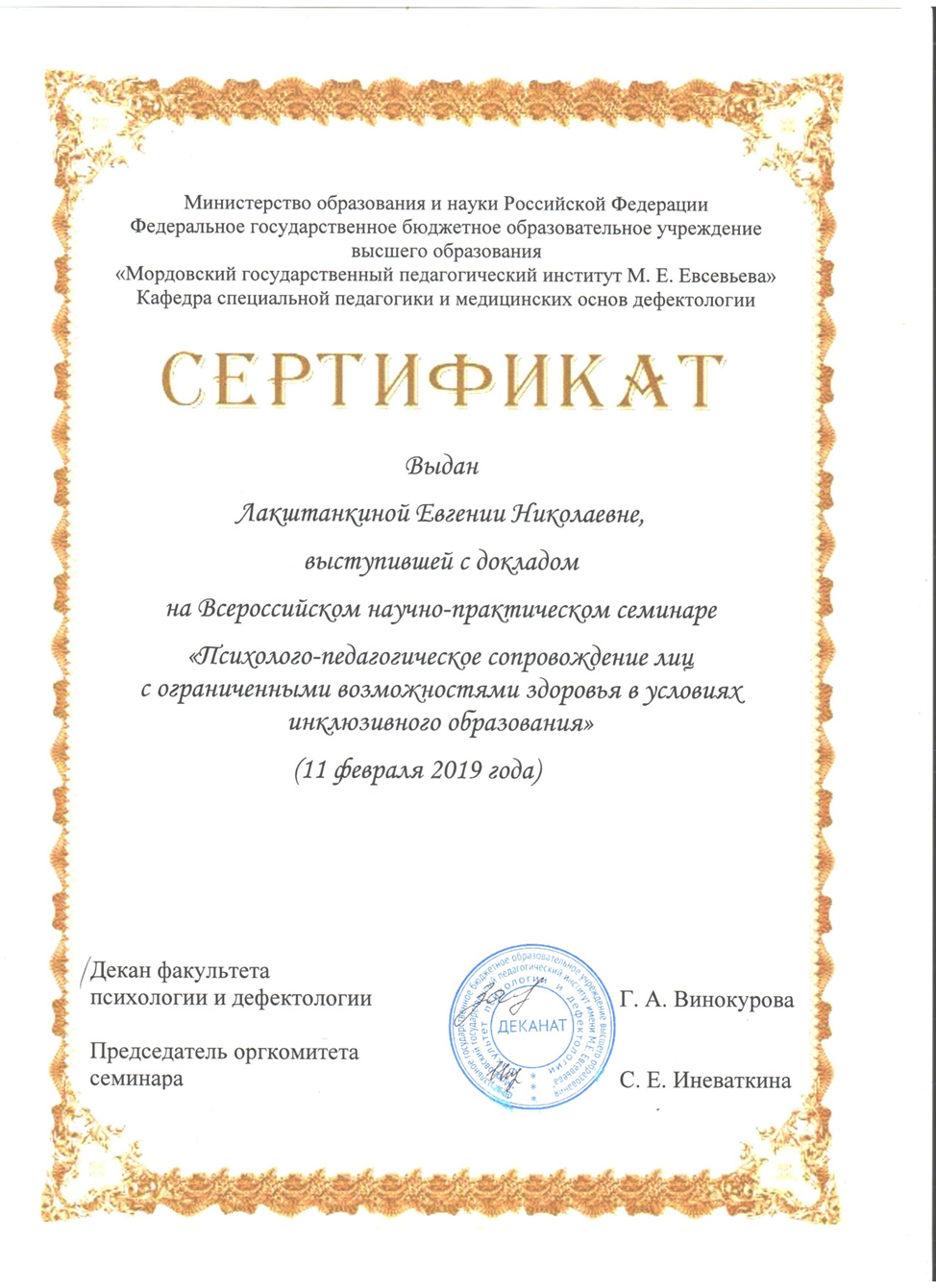 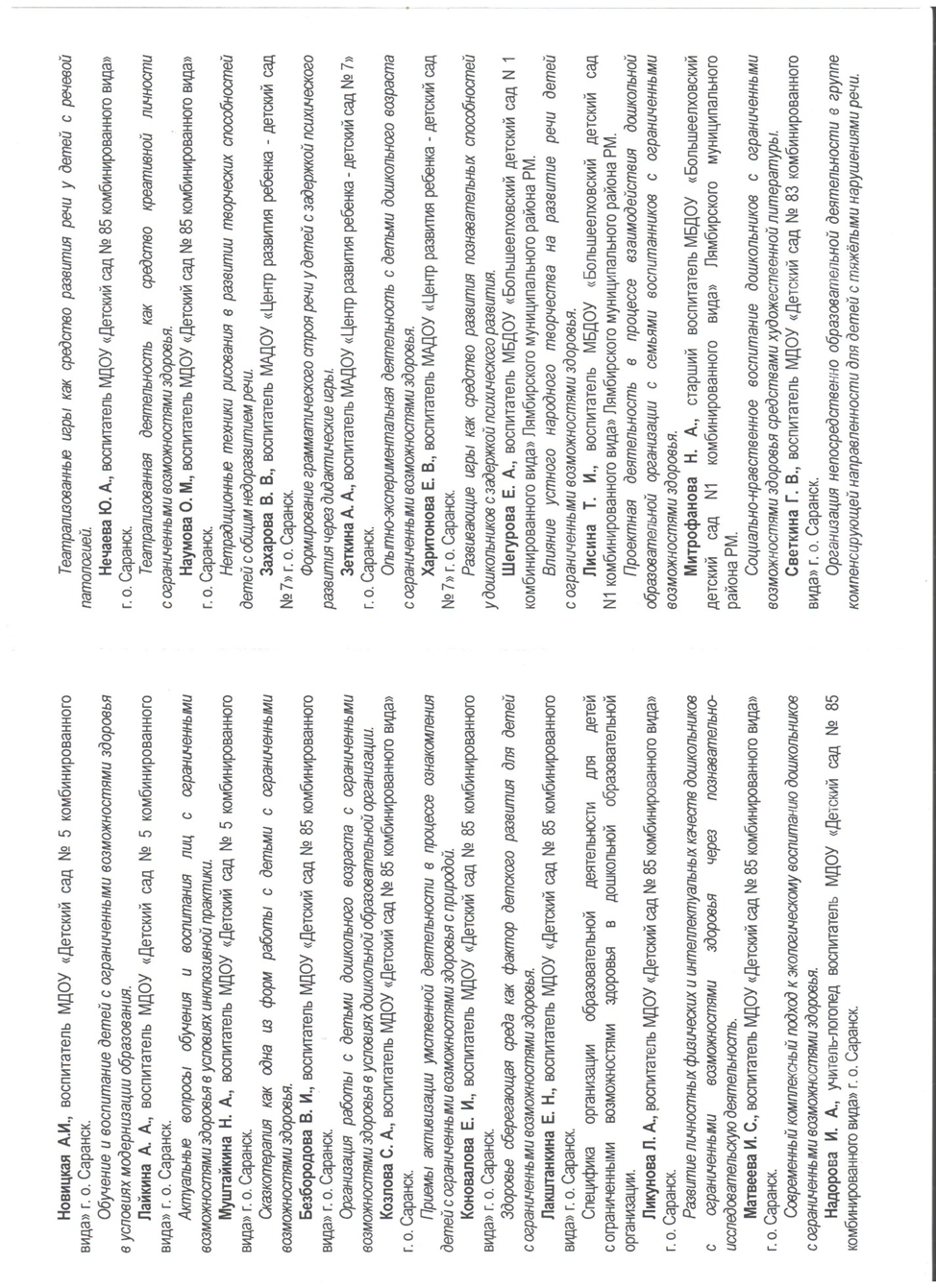 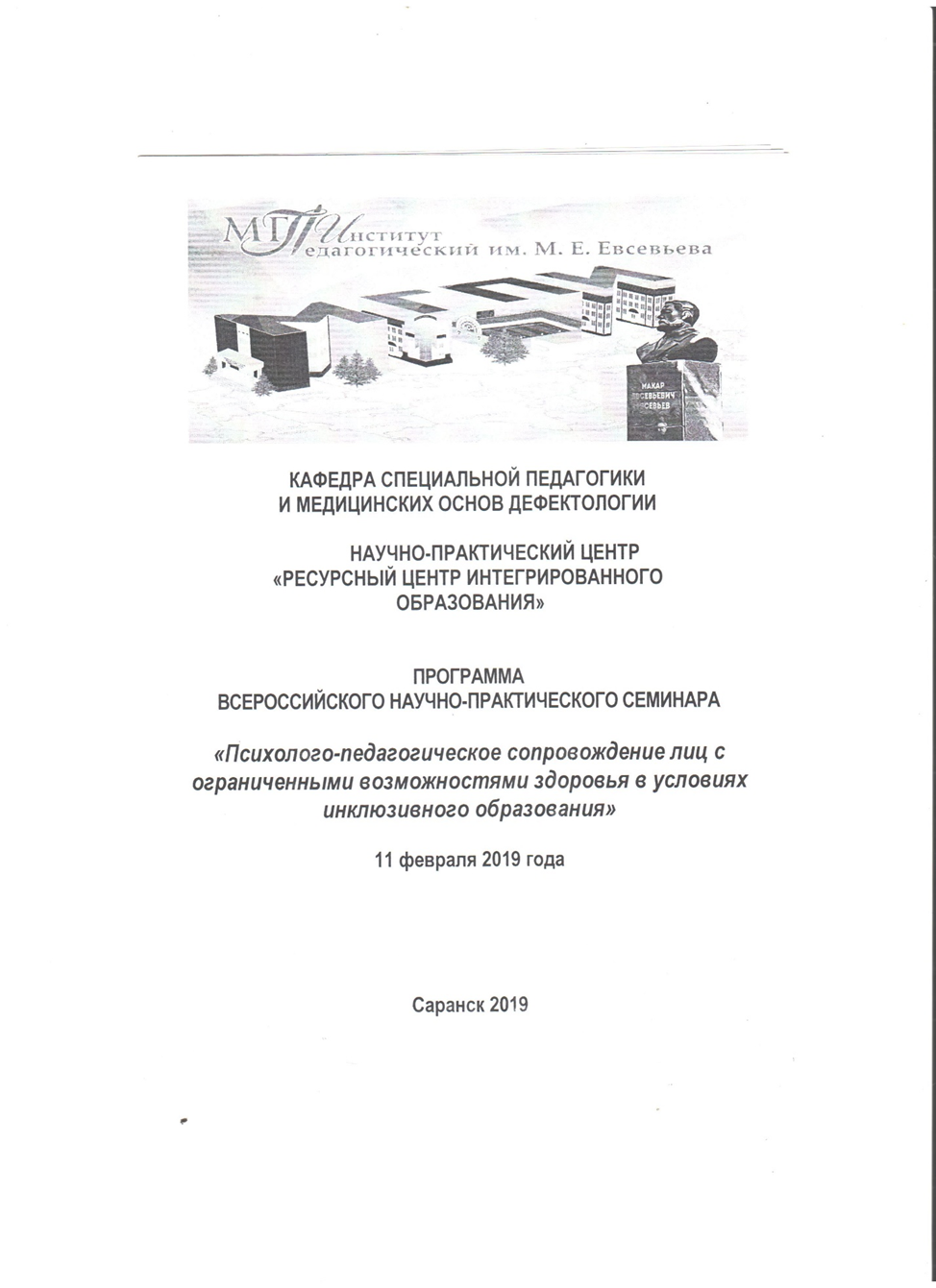 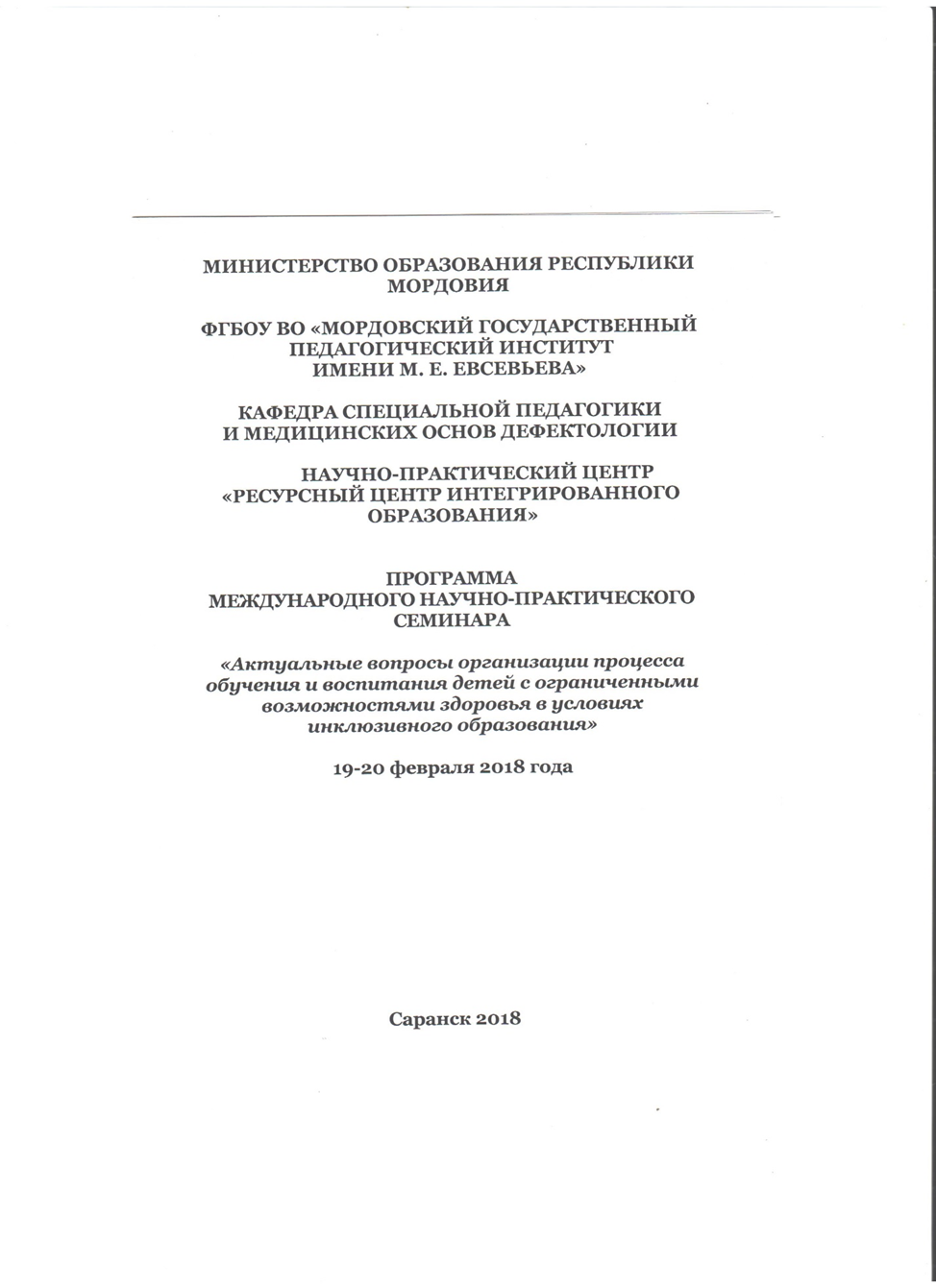 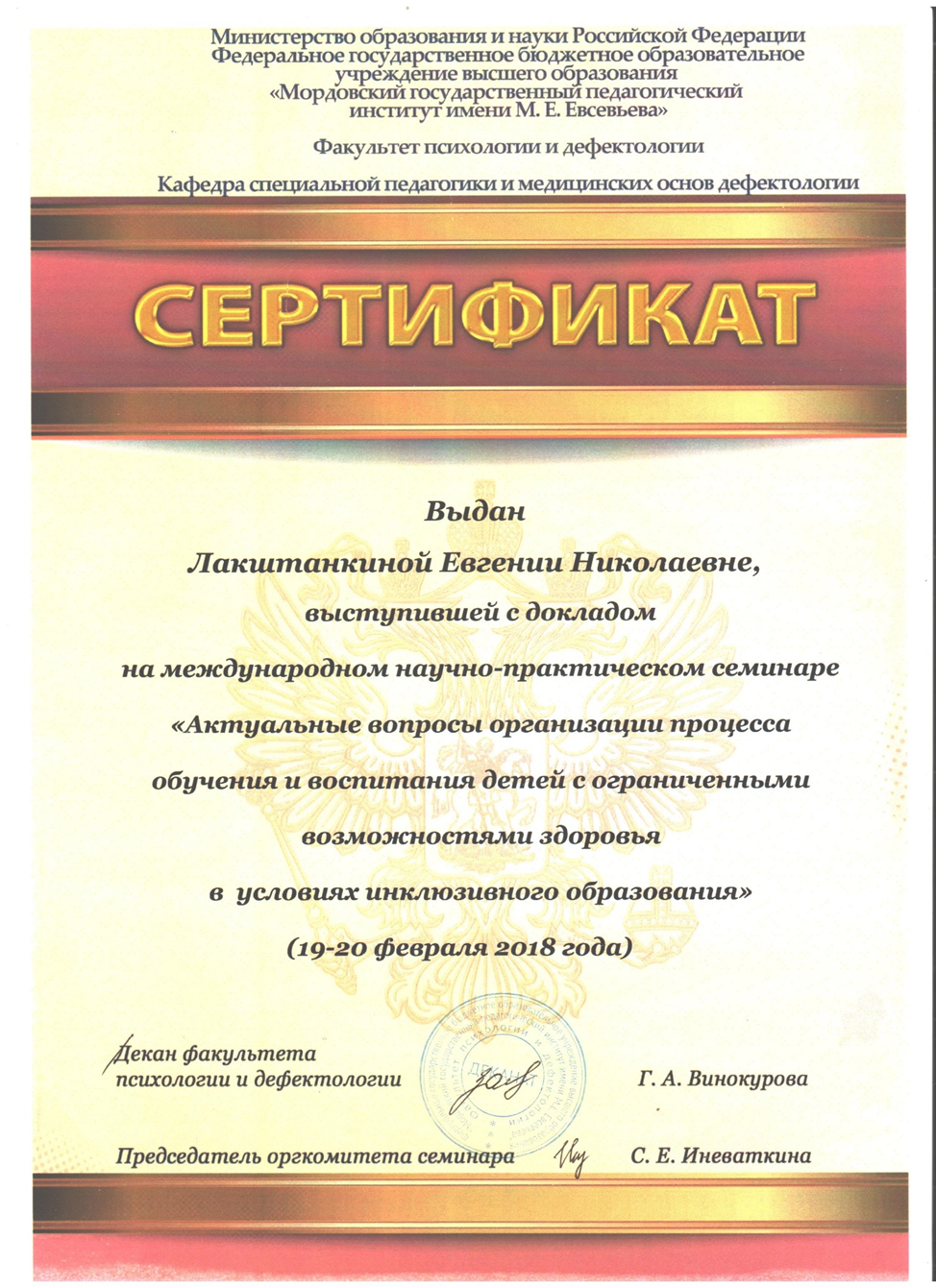 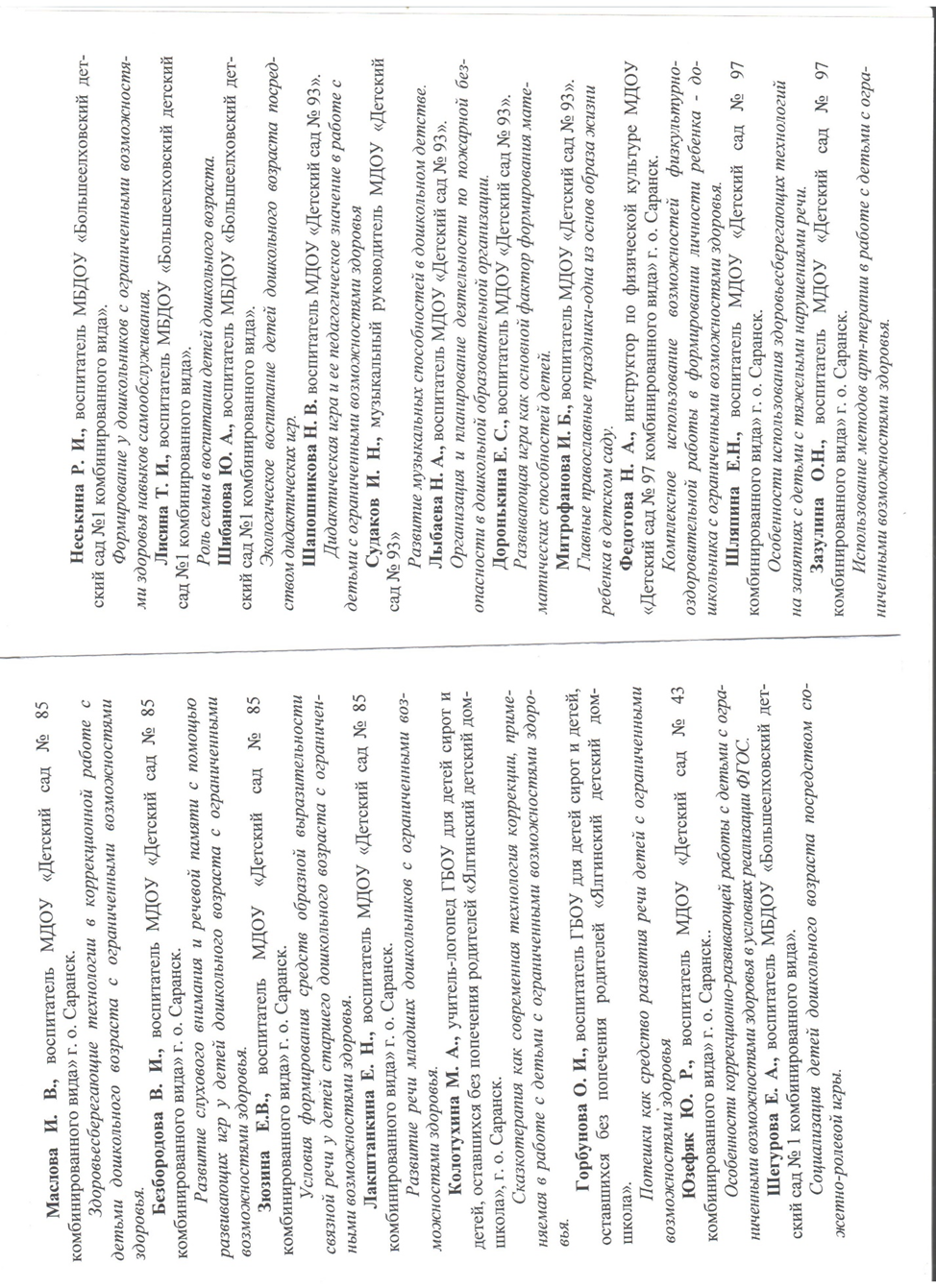 Раздел 7.Проведение открытых занятий, мастер- классов, мероприятий
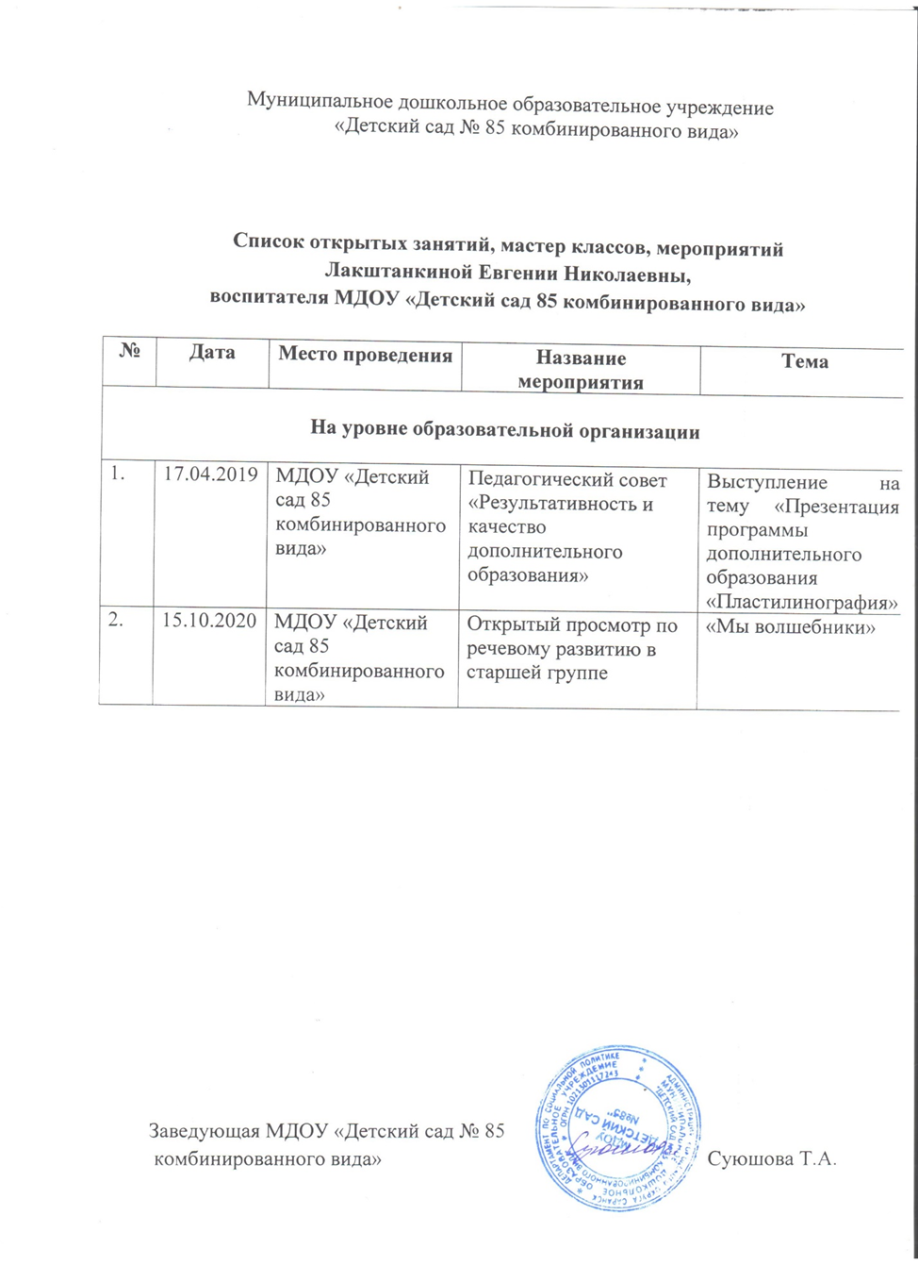 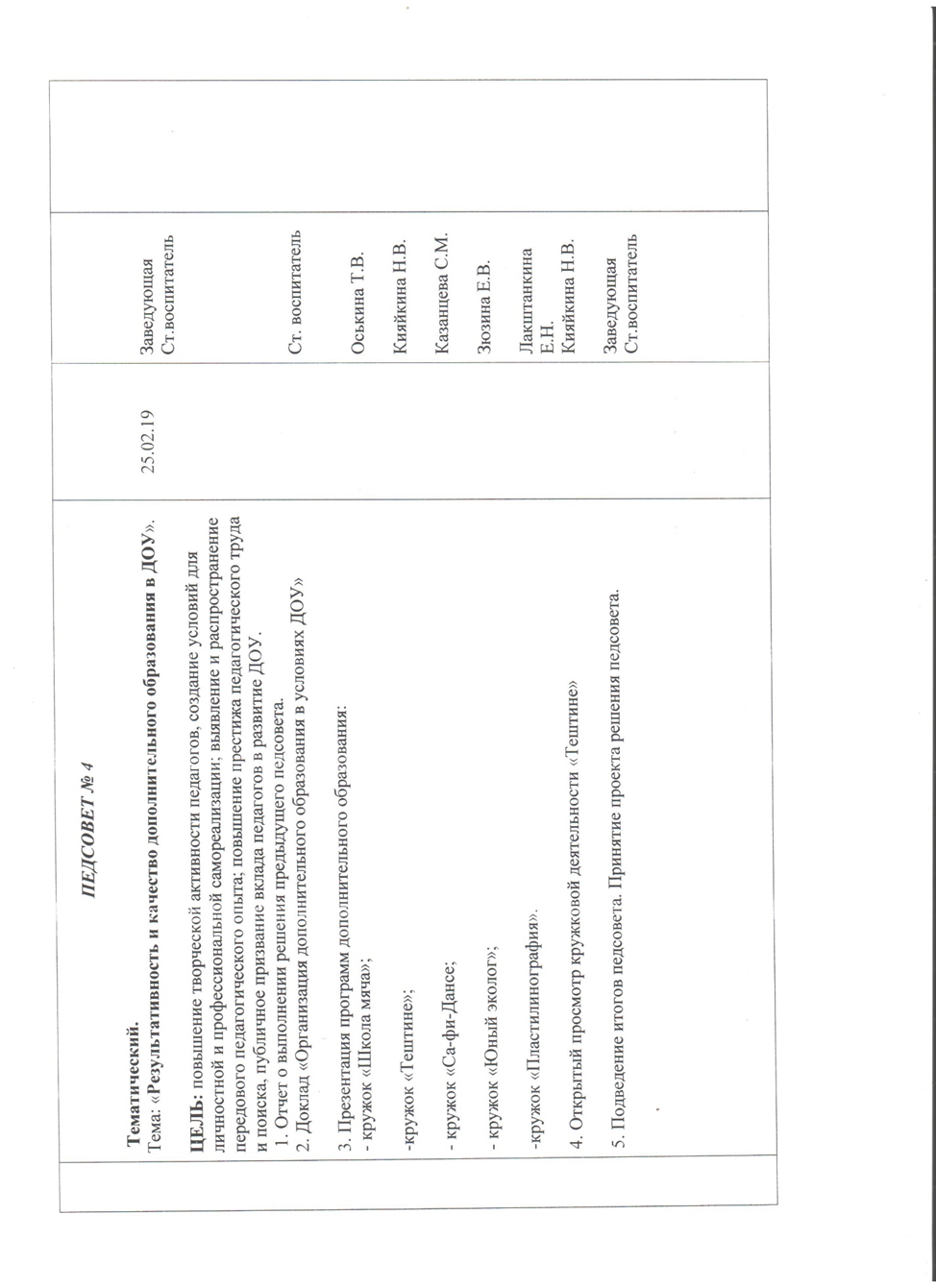 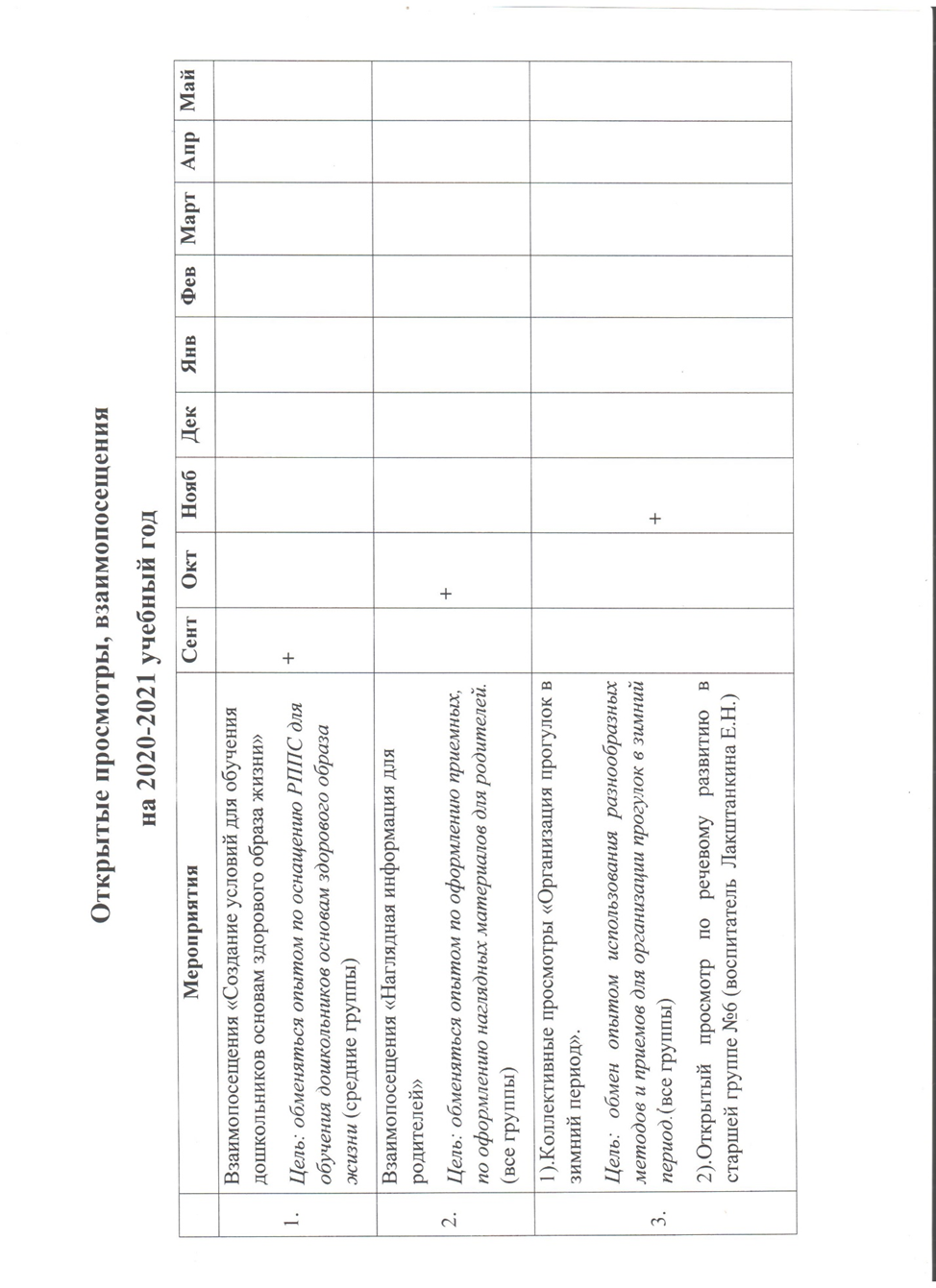 Раздел 8.Экспертная деятельность
Раздел 9.Общественная активность педагога:участие в экспертных комиссиях, в жюри конкурсов, депутатская деятельность и т. д.
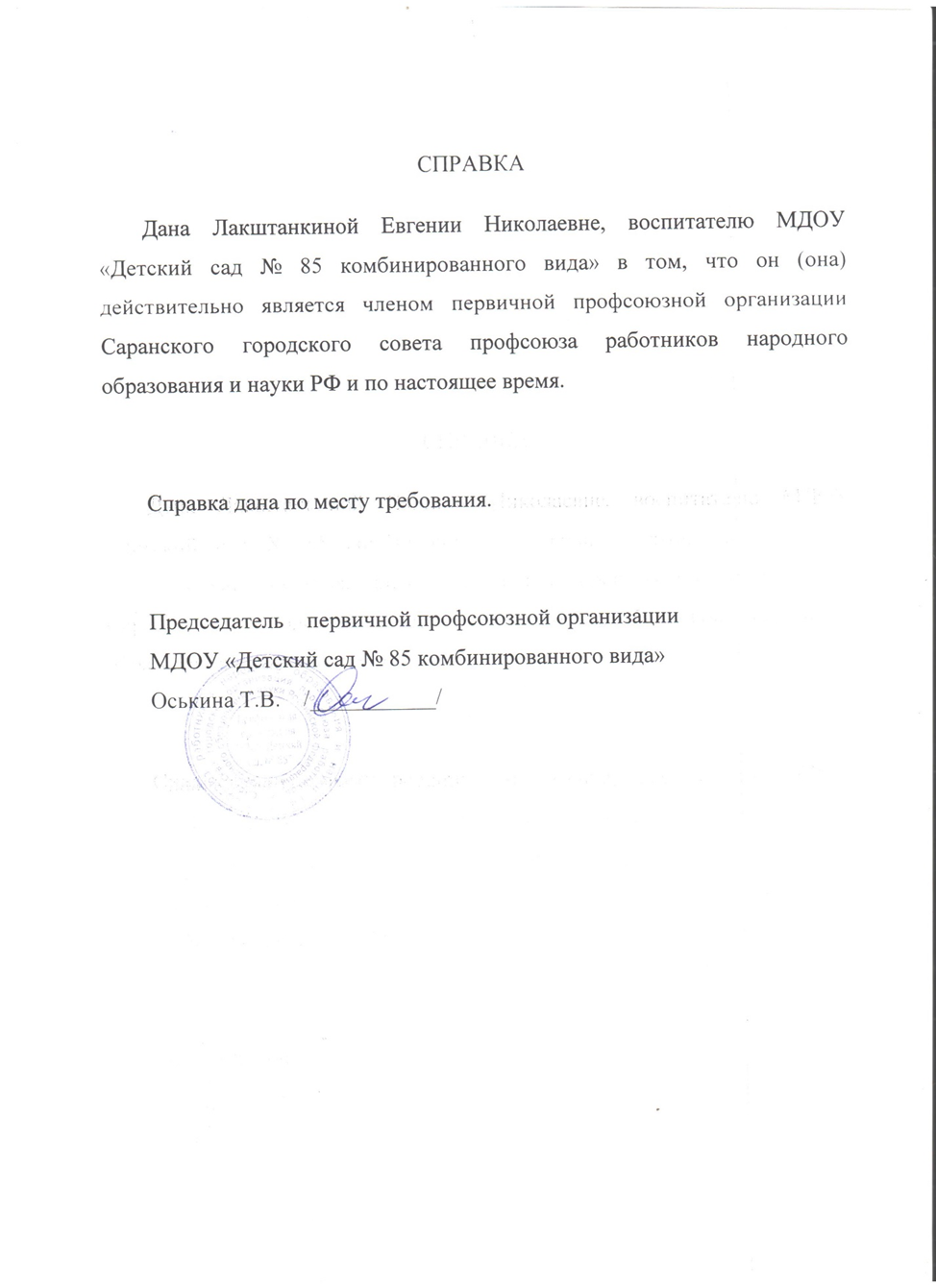 Раздел 10Позитивные результаты работы с воспитанниками
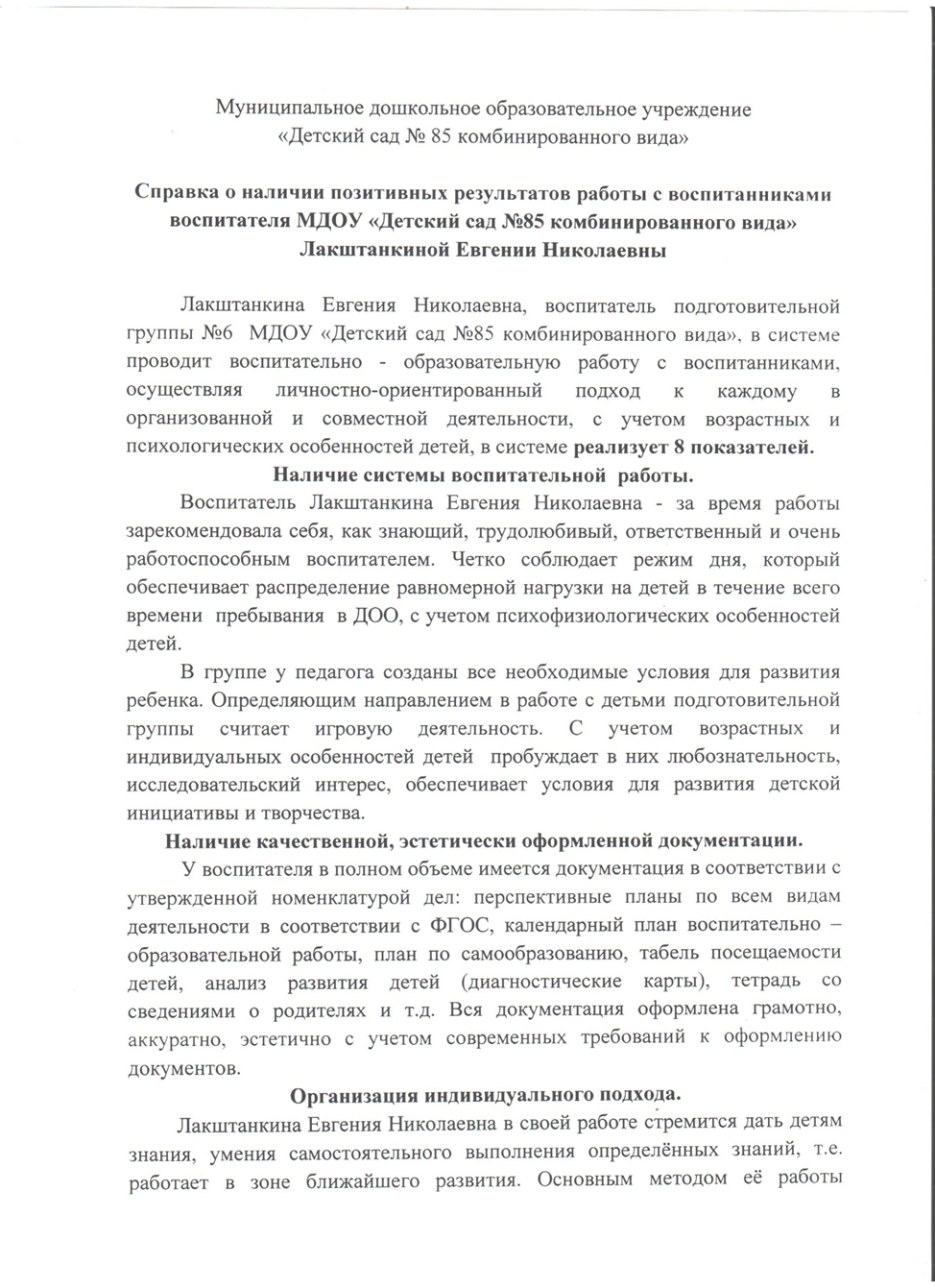 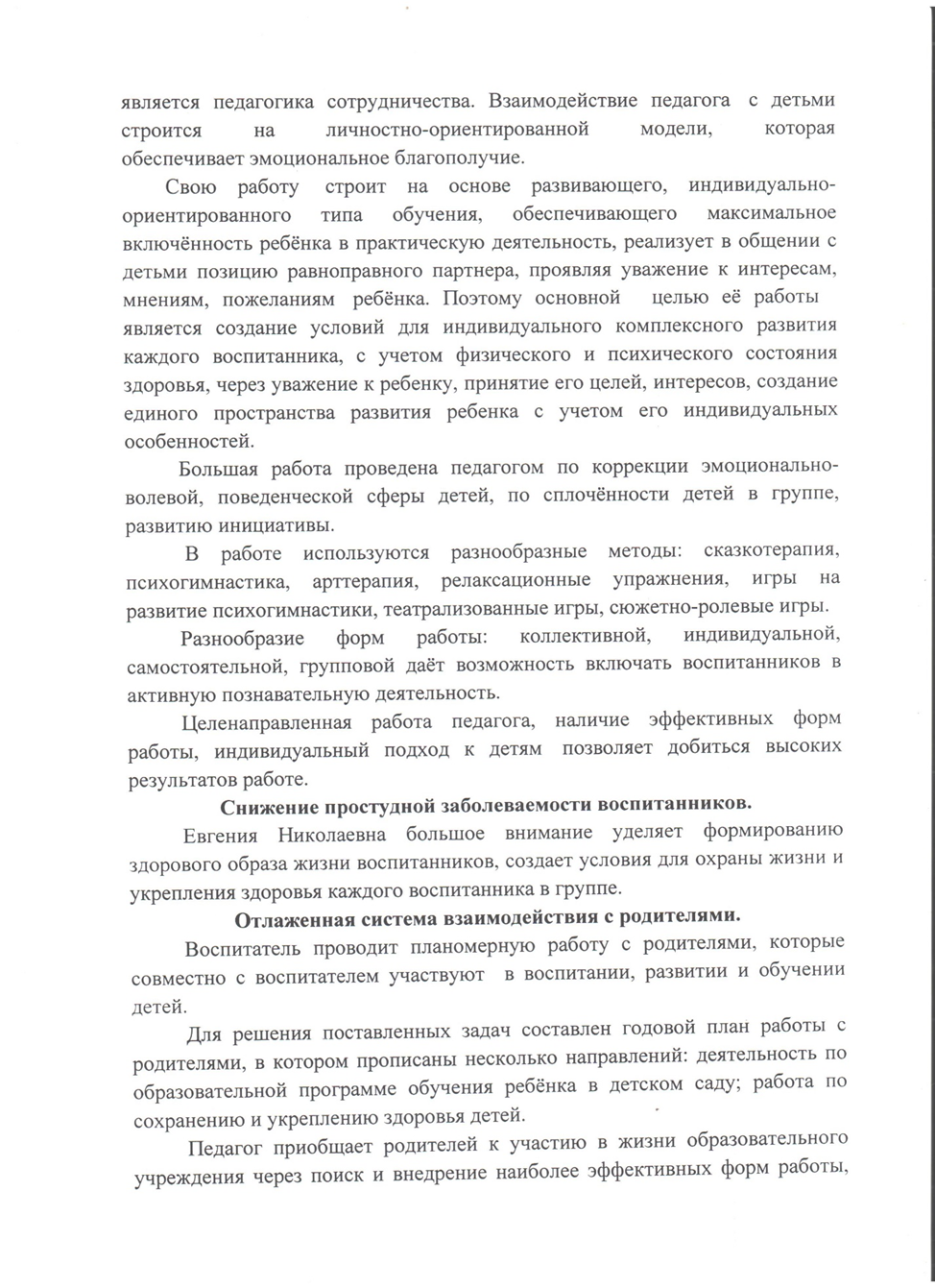 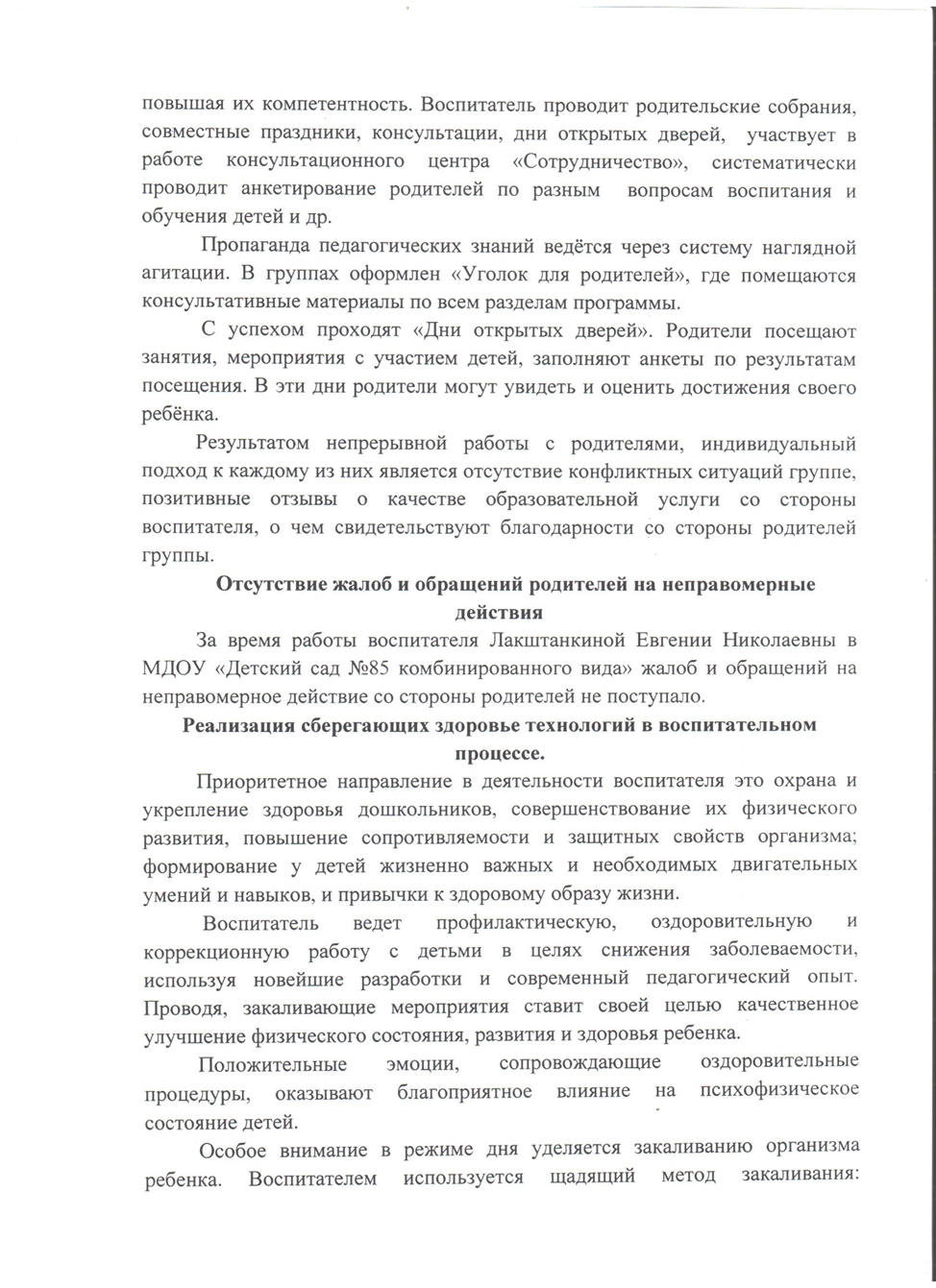 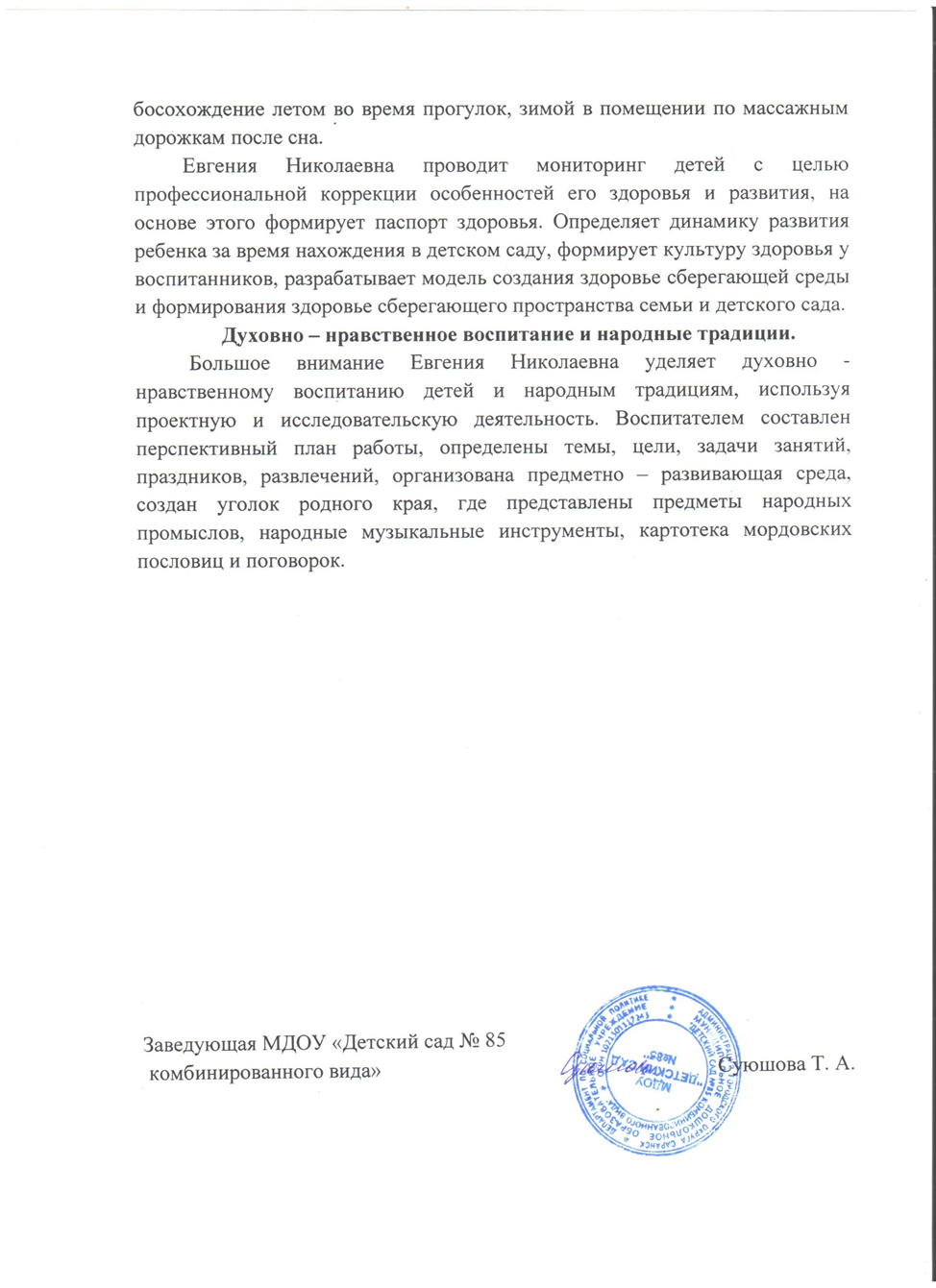 Раздел 11. Качество взаимодействия с родителями.
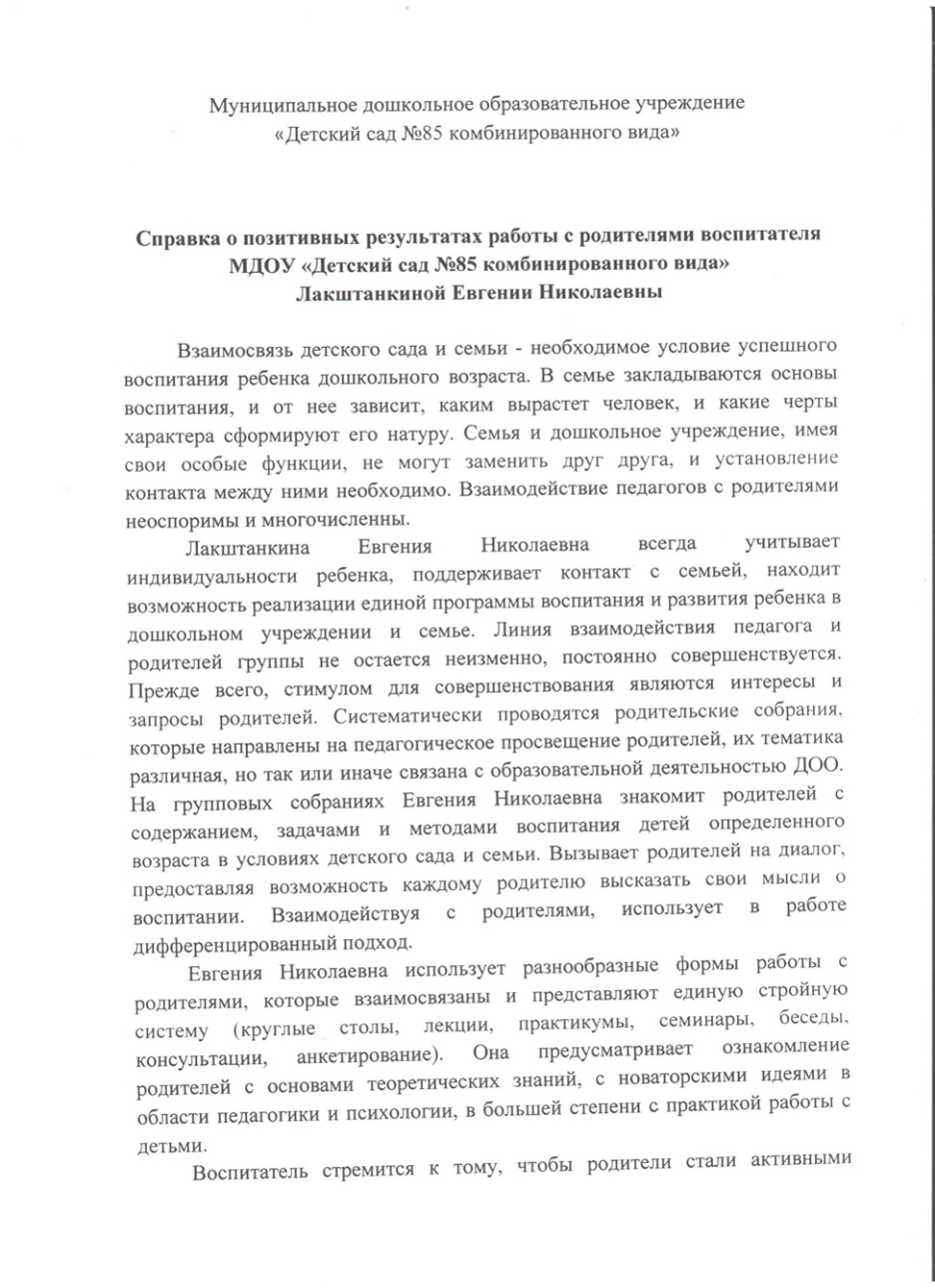 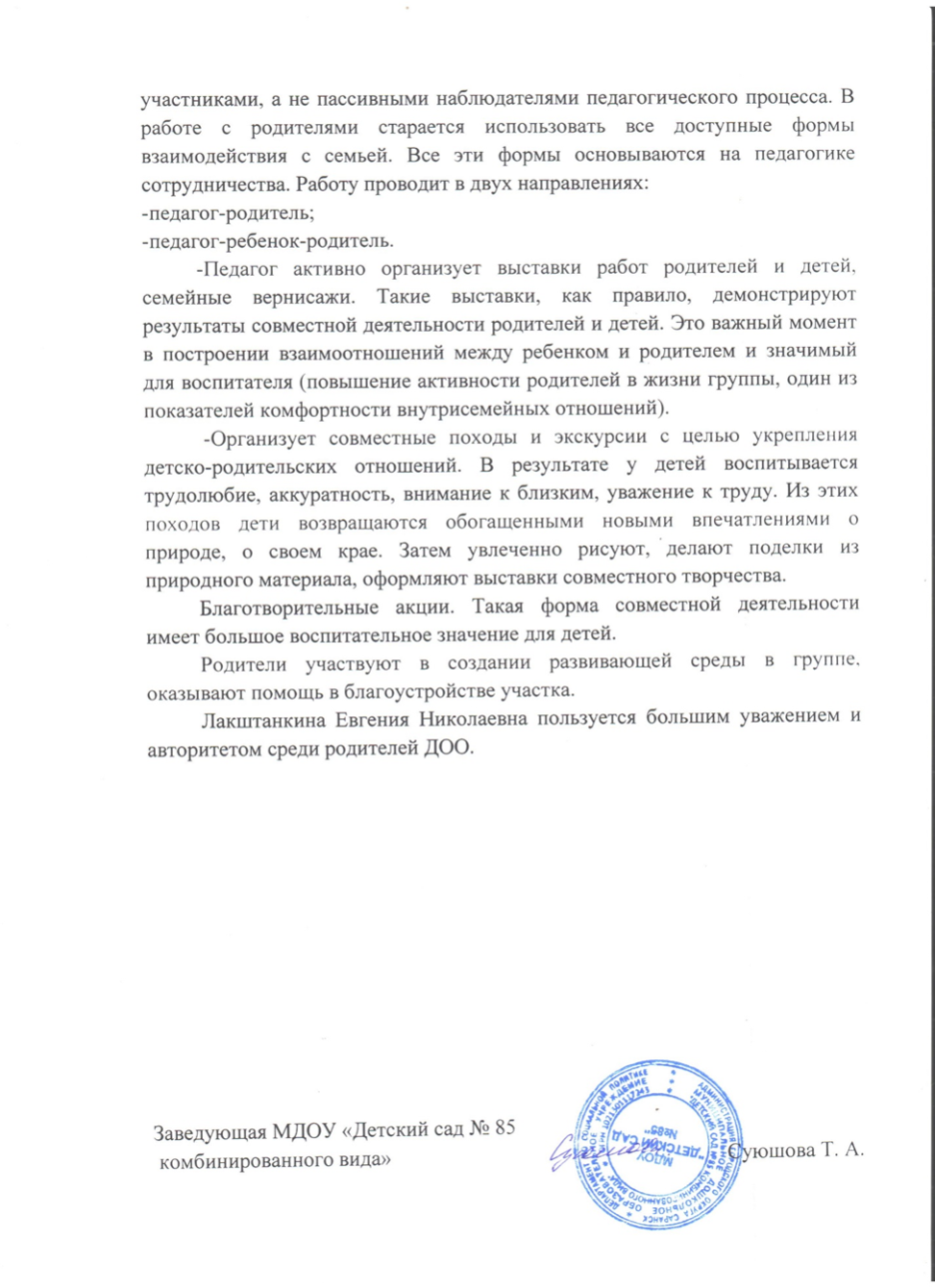 Раздел 12. Работа с детьми из социально – неблагополучных семей
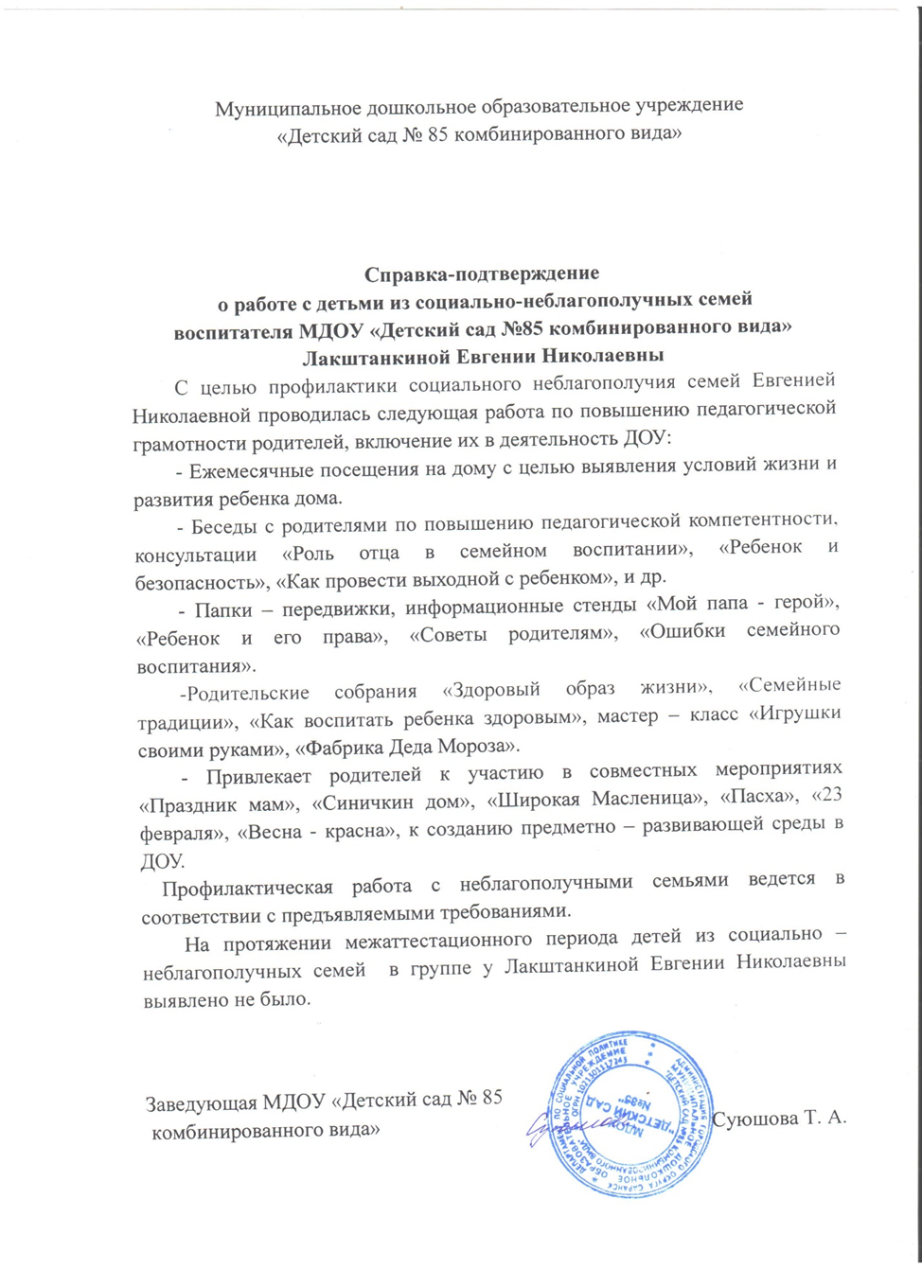 Раздел 13. Участие педагога в профессиональных конкурсах.
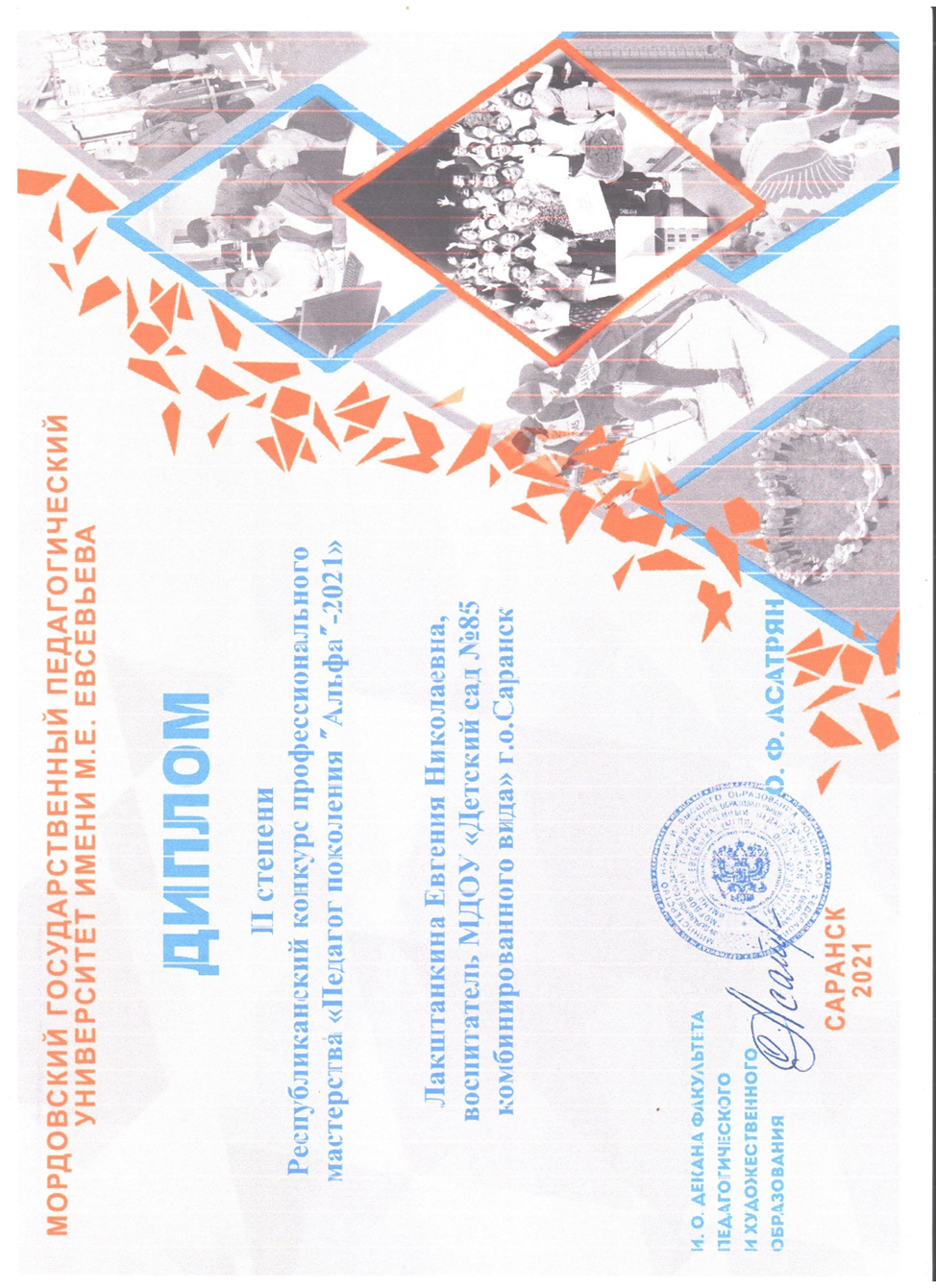 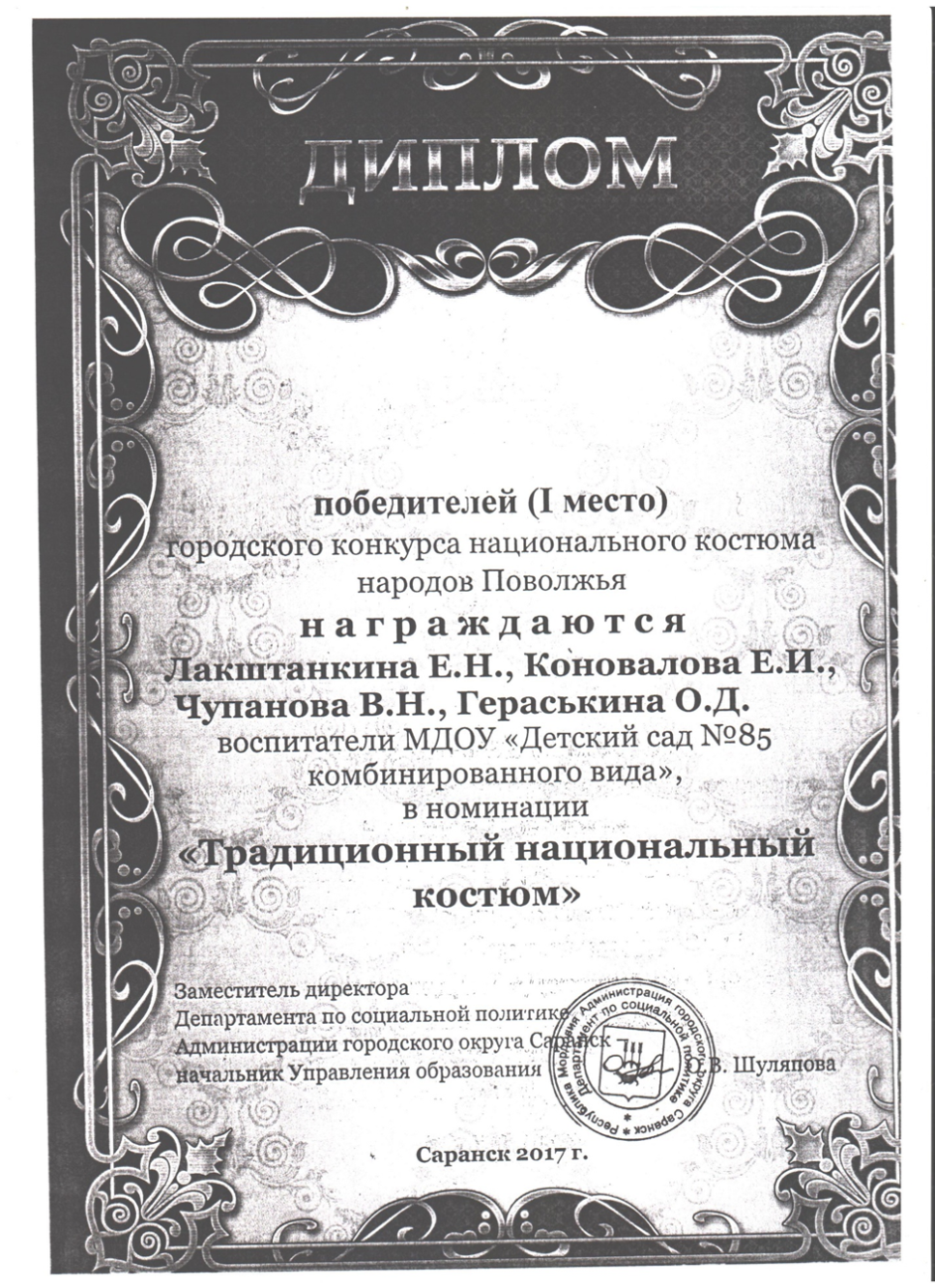 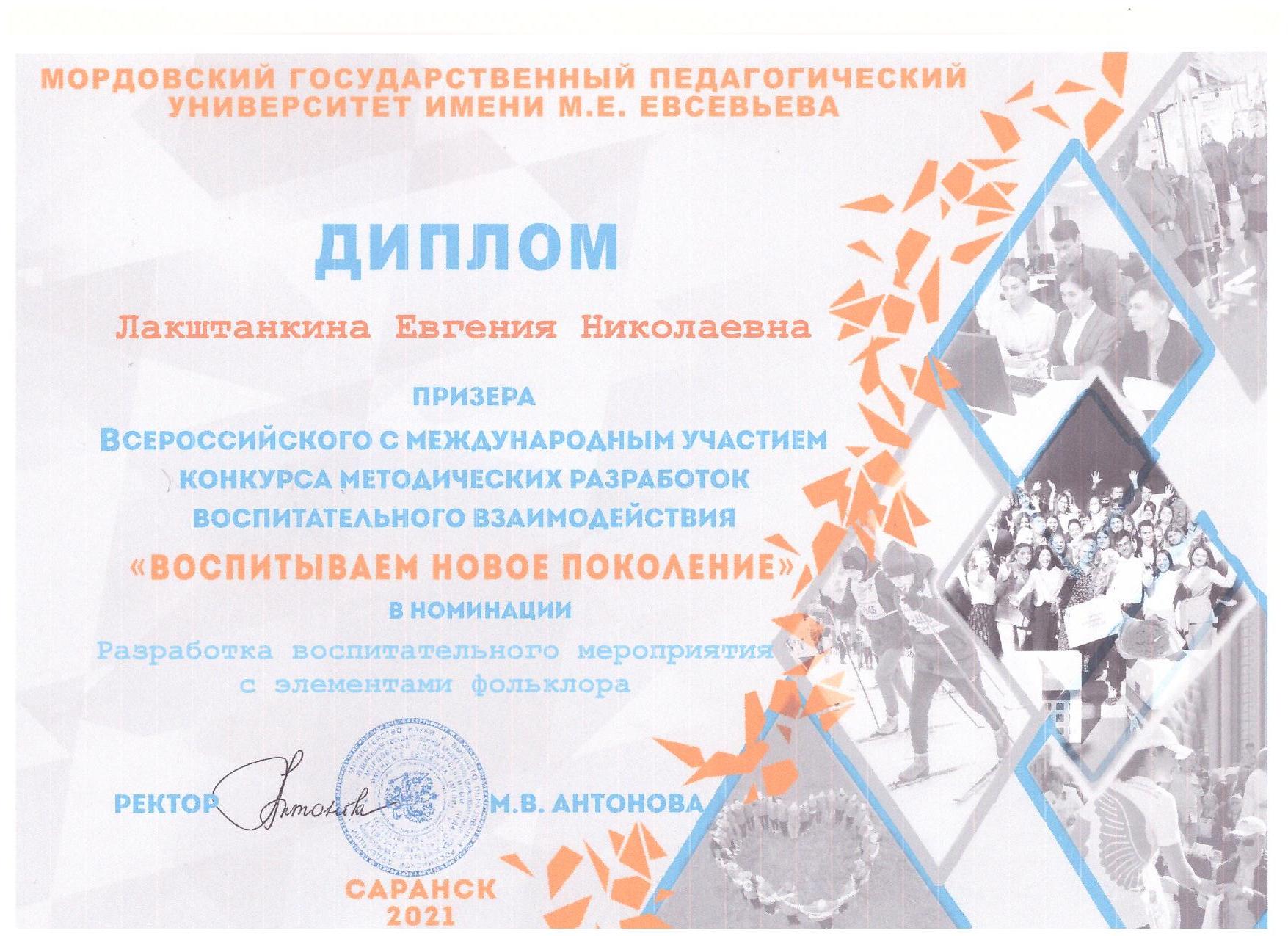 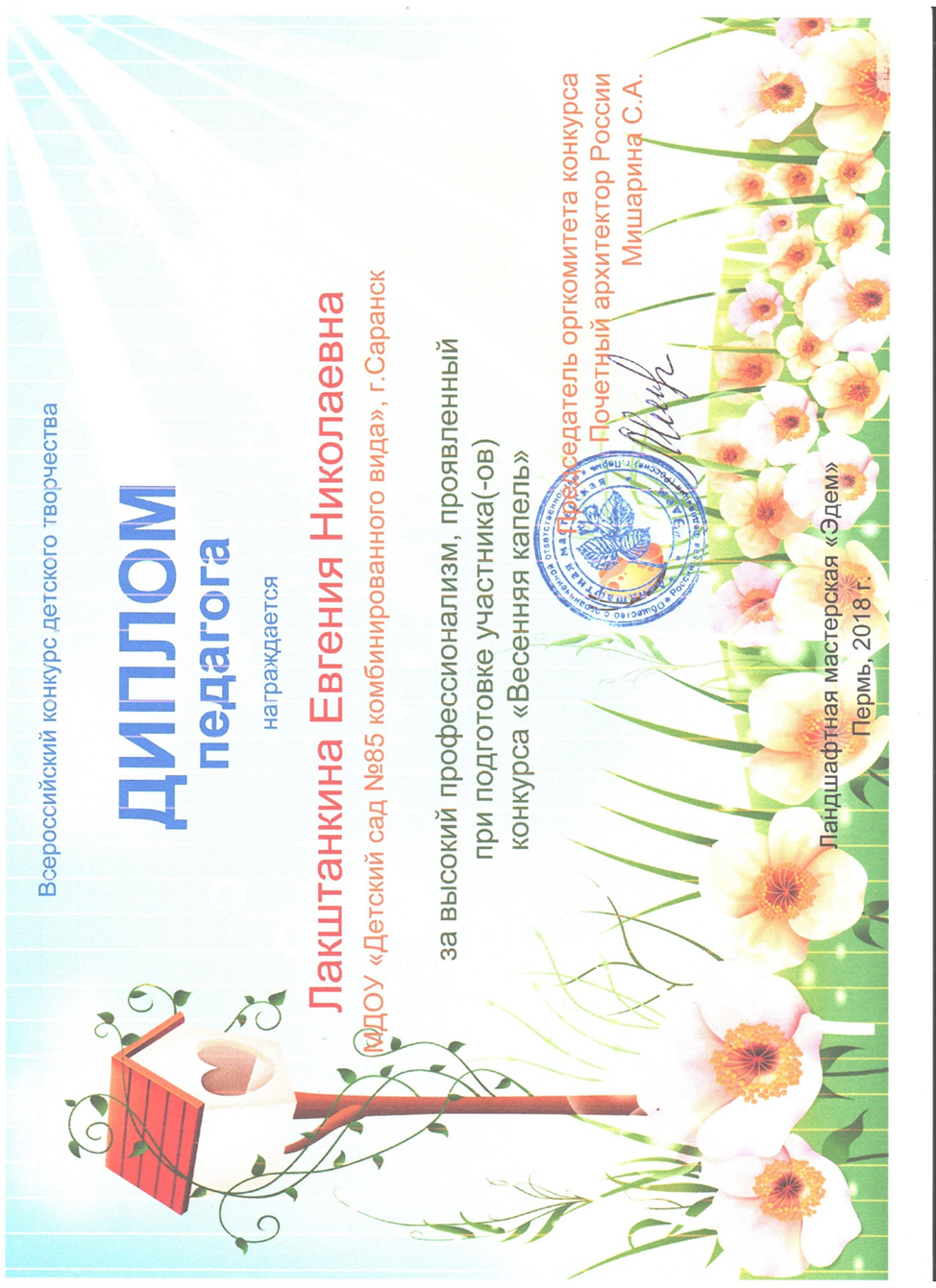 Раздел 14. Награды и поощрения
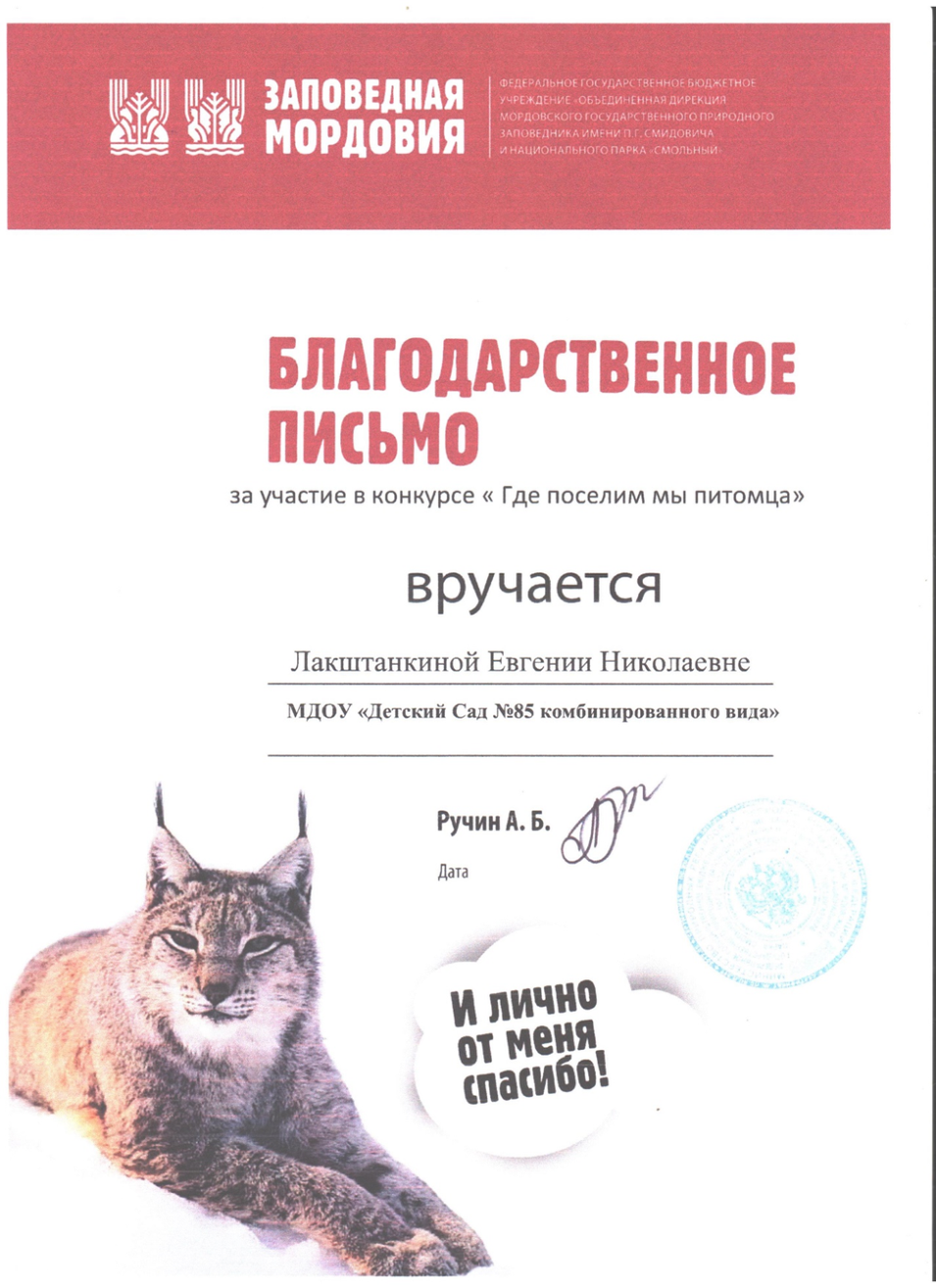